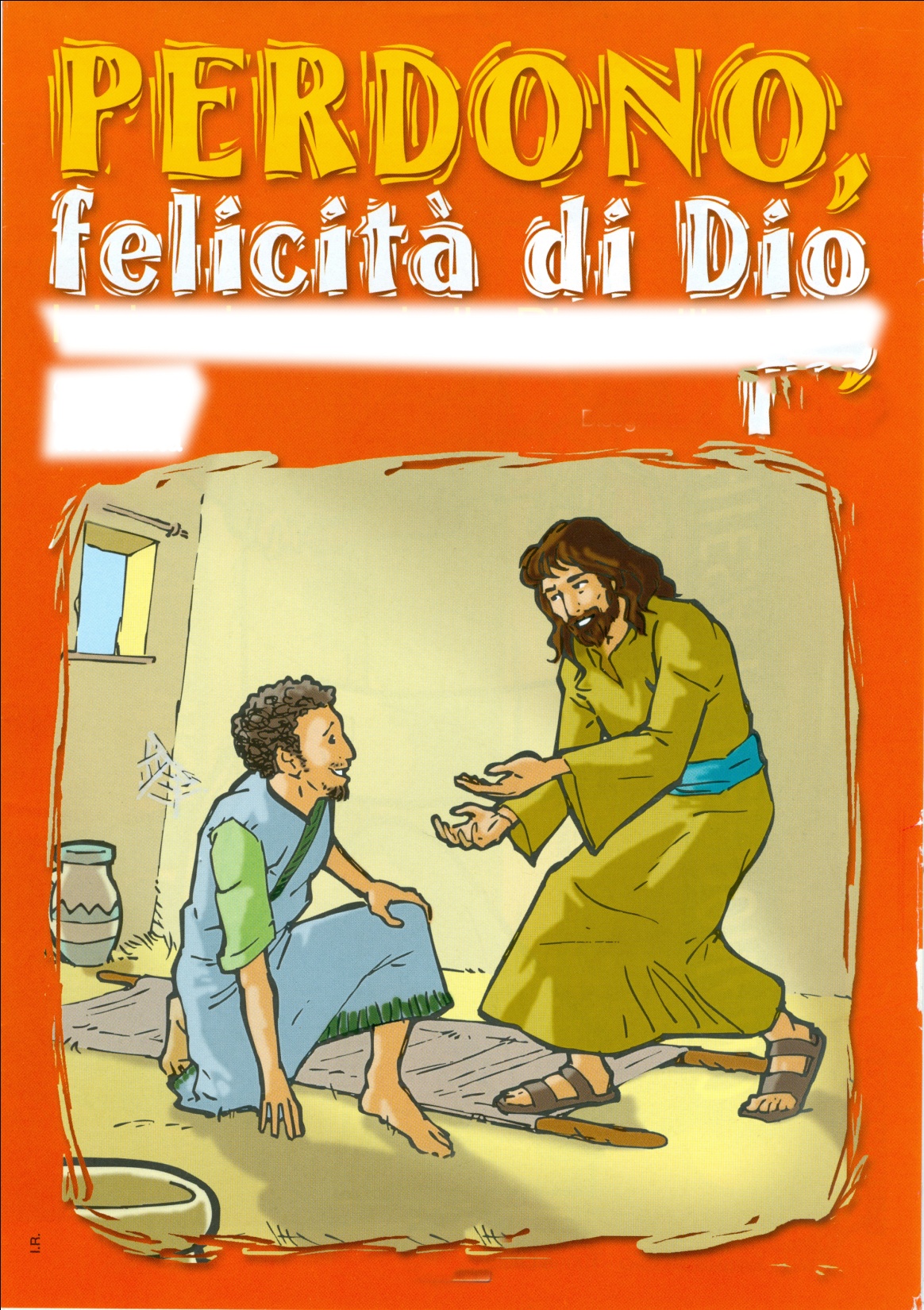 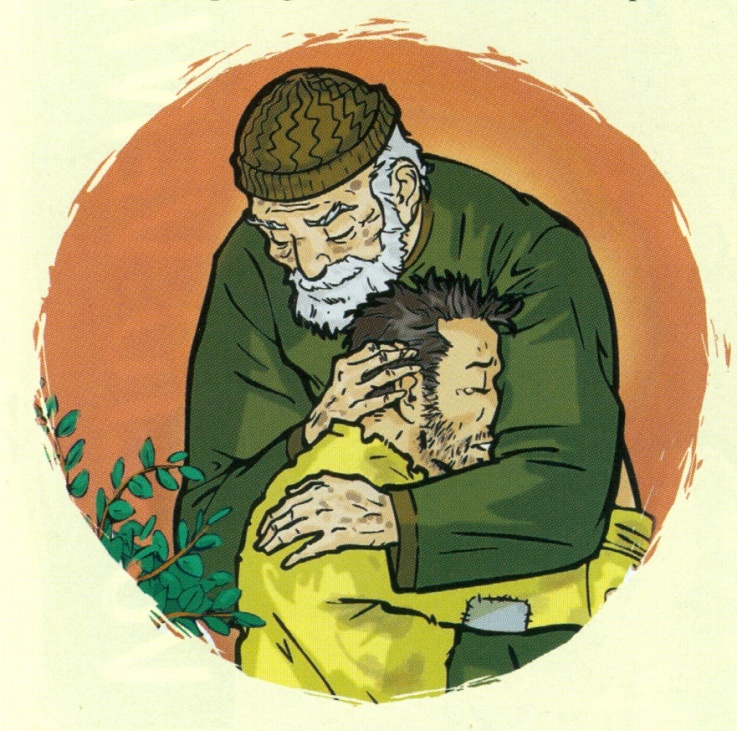 Io ho un amico che mi ama

Io ho un amico che mi ama,
mi ama, mi ama;
io ho un amico che mi ama,
il suo nome è Gesù.
Che mi ama, che mi ama,
che mi ama col suo eterno amor.
 
Tu hai un amico che ti ama,
ti ama, ti ama;
Tu hai un amico che ti ama,
il suo nome è Gesù.
Che ti ama, che ti ama,
che ti ama col suo eterno amor.
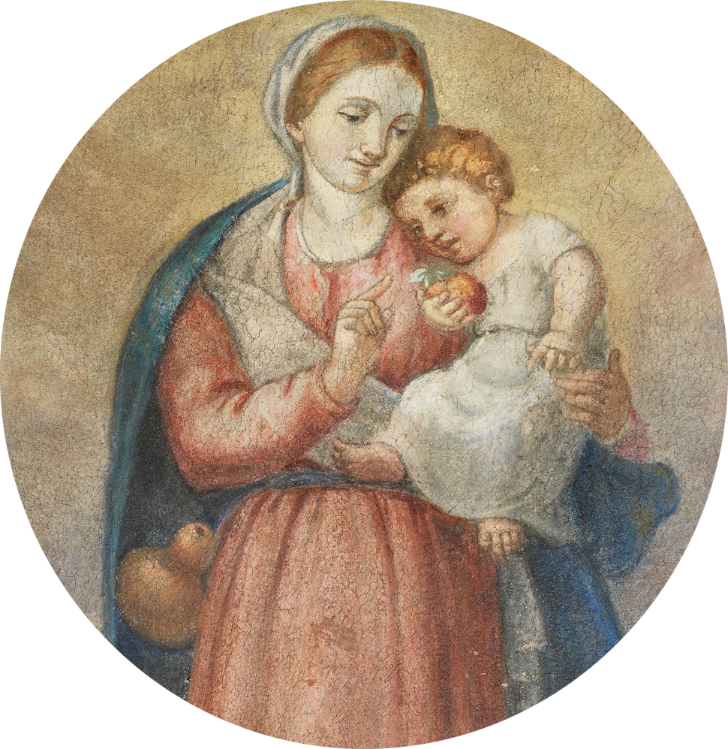 Noi abbiamo un amico 
che ci ama,
ci ama, ci ama.

Noi abbiamo un amico 
che ci ama,
il suo nome è Gesù.
Che ci ama, che ci ama,
che ci ama col suo eterno amor.
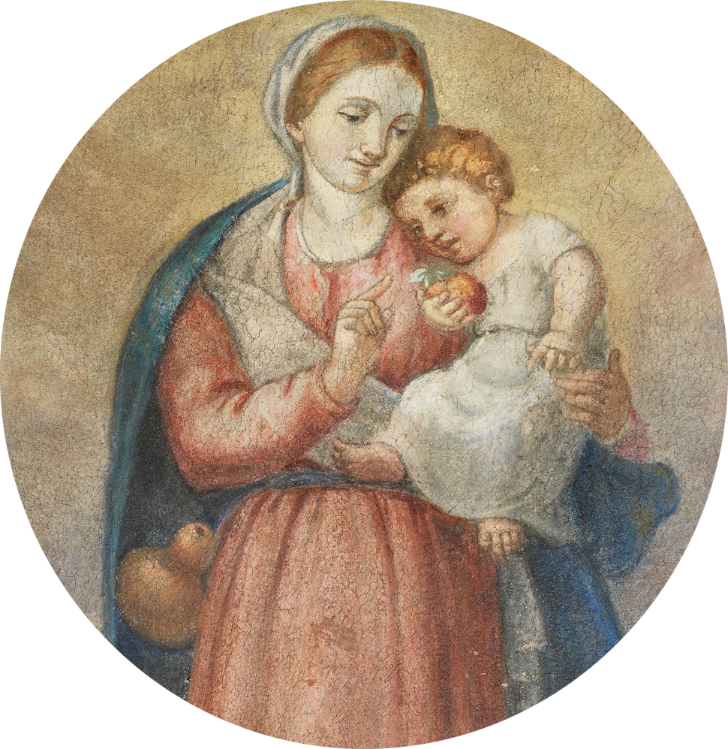 Noi abbiamo una Mamma che ci ama,
ci ama, ci ama;

Noi abbiamo una Mamma che ci ama,
è la Mamma di Gesù.

Che ci ama, 
che ci ama,
che ci ama col suo eterno amor.
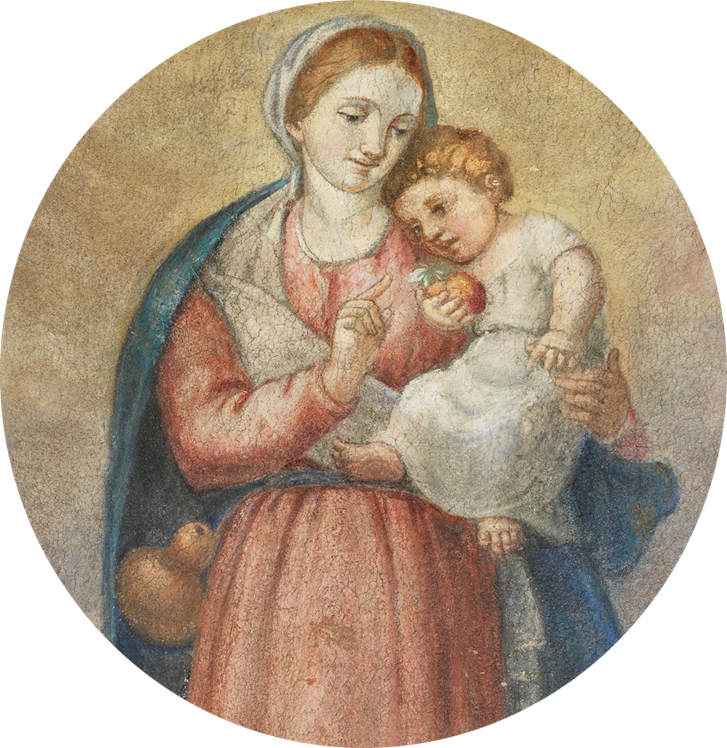 Nel nome del Padre… 


Preghiamo: 
O Dio nostro Padre, che sei sempre buono nel perdonare, donami il tuo Spirito Santo, perché io possa riconoscere i miei peccati 
e confessarli con umiltà. 
Perdonami se qualche volta mi arrendo al peccato e donami un cuore grande per servirti come tu vuoi nella gioia e nella pace. Amen.
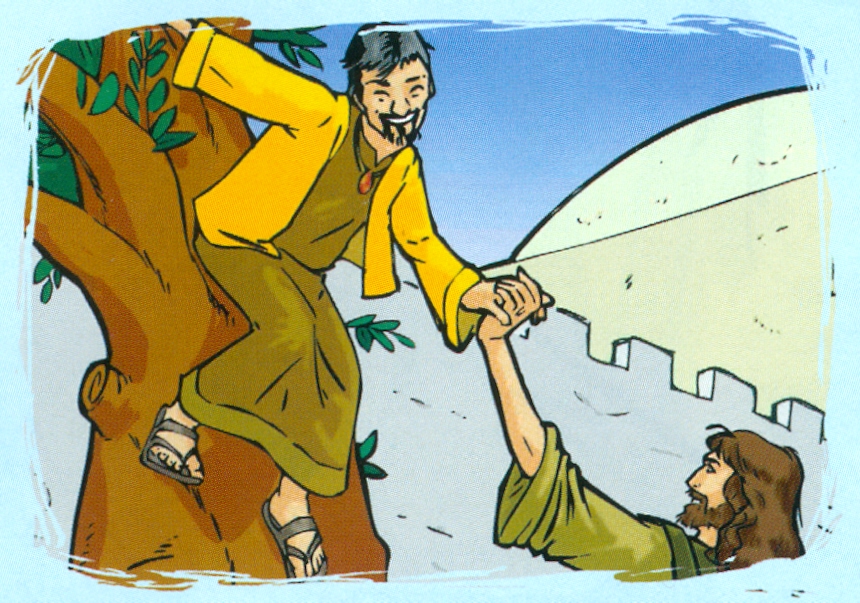 Zaccheo, scendi.
Vengo
a casa tua.
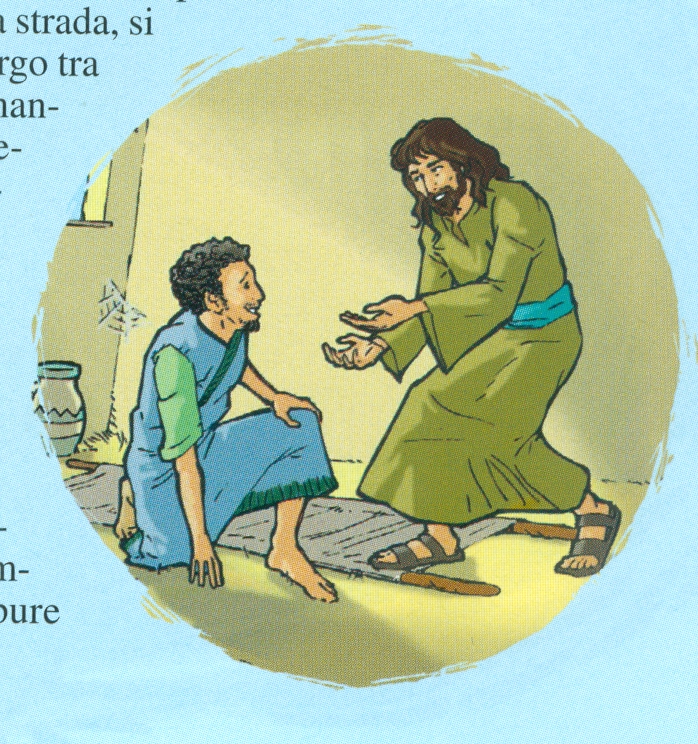 Ti sono perdonati
i tuoi peccati.

Alzati
e cammina.
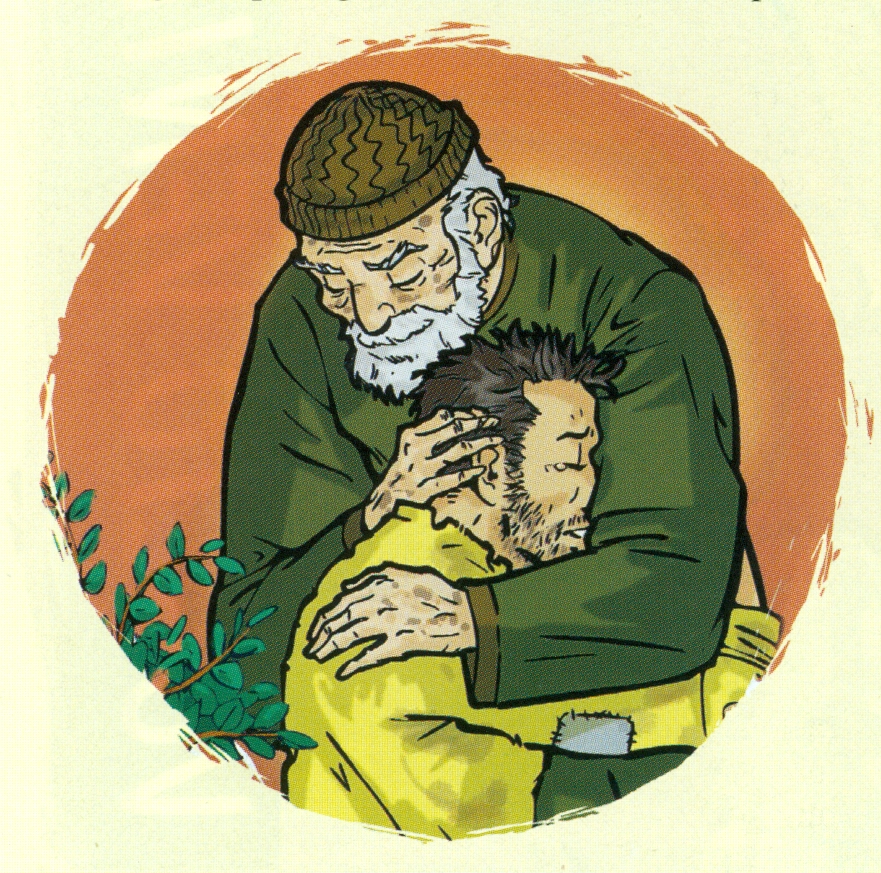 Il Padre
lo vide.

Commosso
gli corse incontro
e lo baciò.
Esame
di
coscienza
guardando come 
Gesù ha amato 
il Padre 
ed ha amato i fratelli
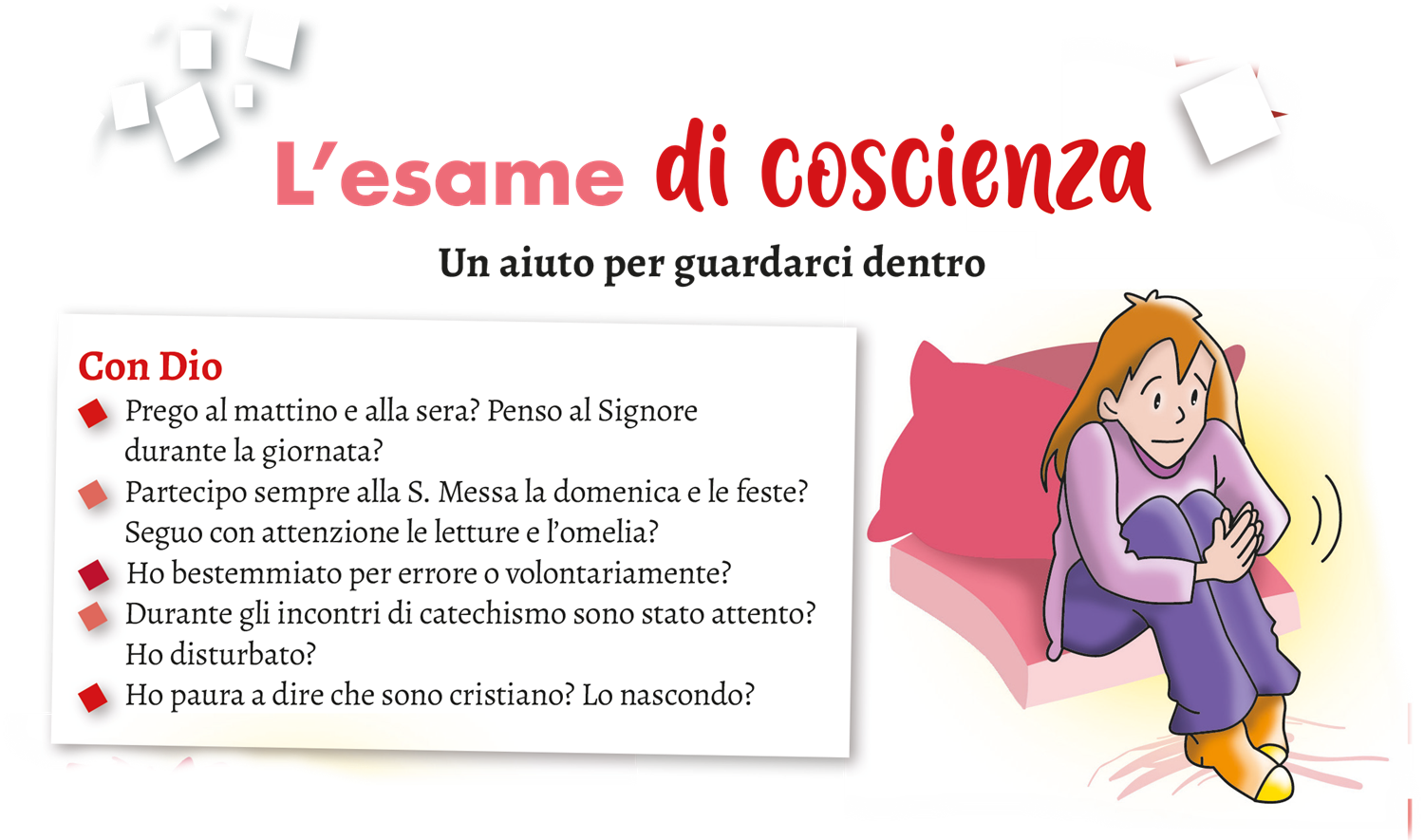 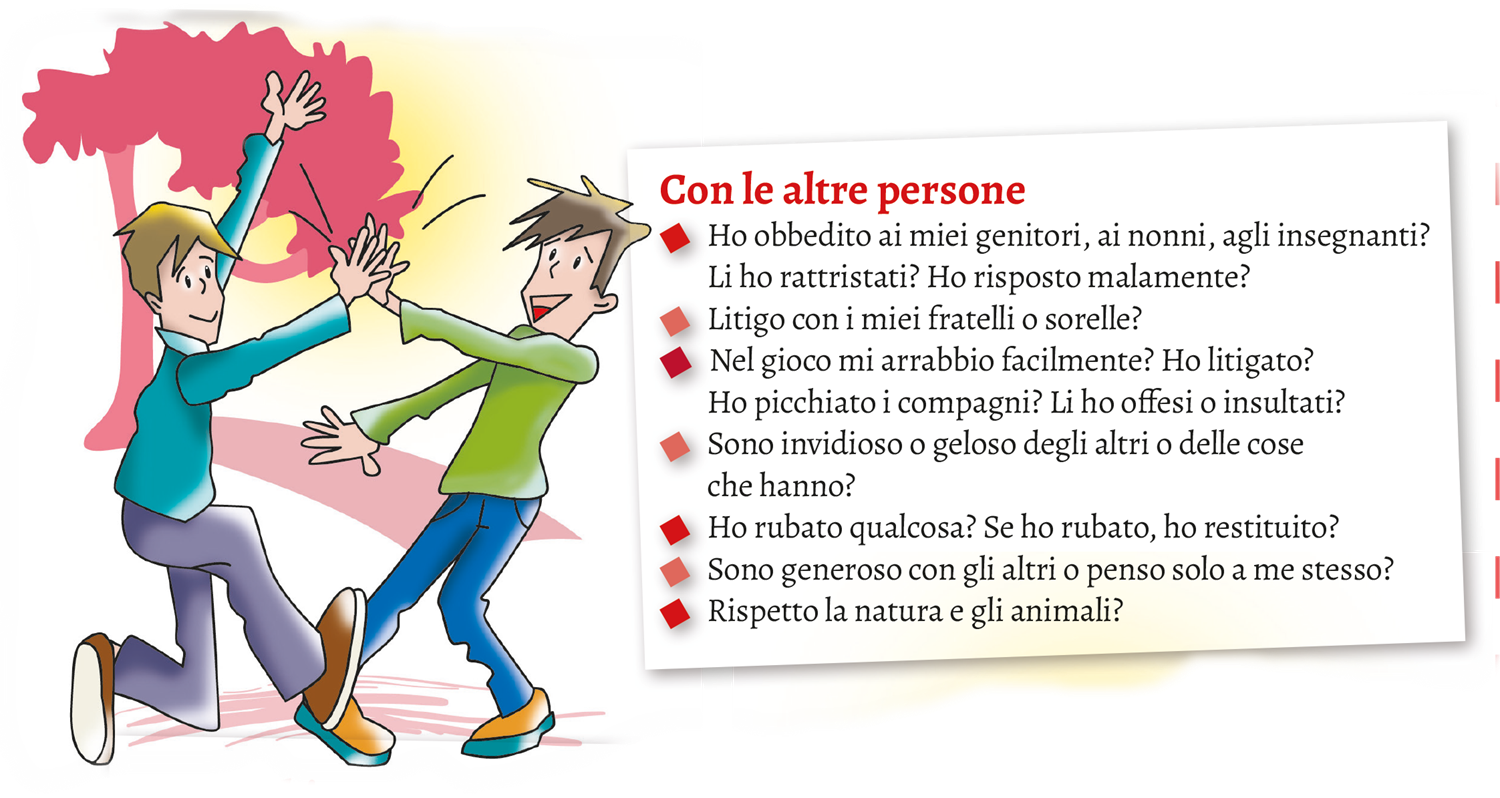 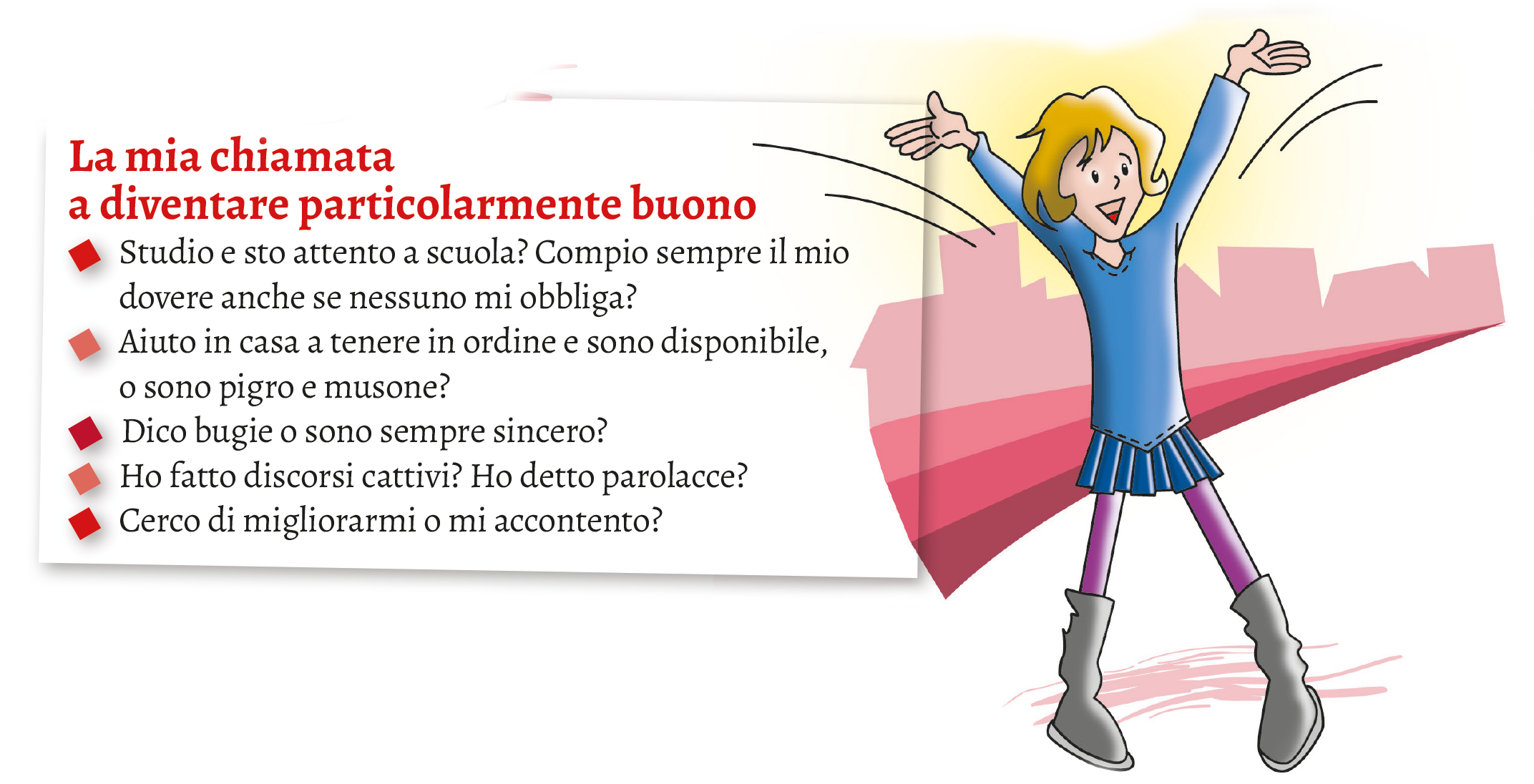 Canto
Scusa Signore se bussiamo alla porta 
del tuo cuore, siamo noi
scusa Signore 
se chiediamo 
mendicanti dell’amore,
un ristoro da te…
Così la foglia 
quando è stanca cade giù, 
ma poi la terra 
ha una vita sempre in più. 
Così la gente 
quando è stanca vuole te… 
e tu Signore 
hai una vita sempre in più.
Scusa Signore 
quando usciamo 
dalla strada del tuo amore, 
siamo noi… 
Scusa Signore 
se ci vedi solo 
all’ora del perdono 
ritornare da te…
Signore Gesù sono qui a dirti
che mi dispiace d’avere sbagliato.
Lo so, col mio peccato
ho fatto del male ai fratelli
e ho fatto del male a me.
Soprattutto ho tradito te, 
che mi vuoi bene e vorresti
fossi felice sul serio.
Sono qui a dirti che ce la metterò tutta
a far crescere le mie qualità, 
superando i miei vizi e i miei difetti.
Se mi aiuterai, se la tua forza sarà con me, 
so che ci riuscirò e le occasioni di peccato
scivoleranno su di me senza ferirmi.

Signore, Tu che sei buono e sai perdonare, 
regalami la gioia del ricominciare.
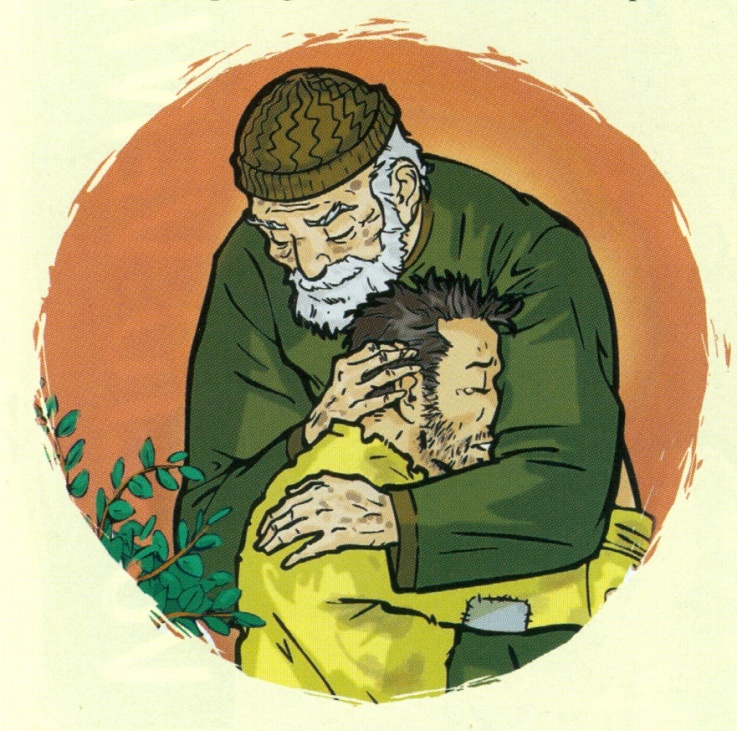 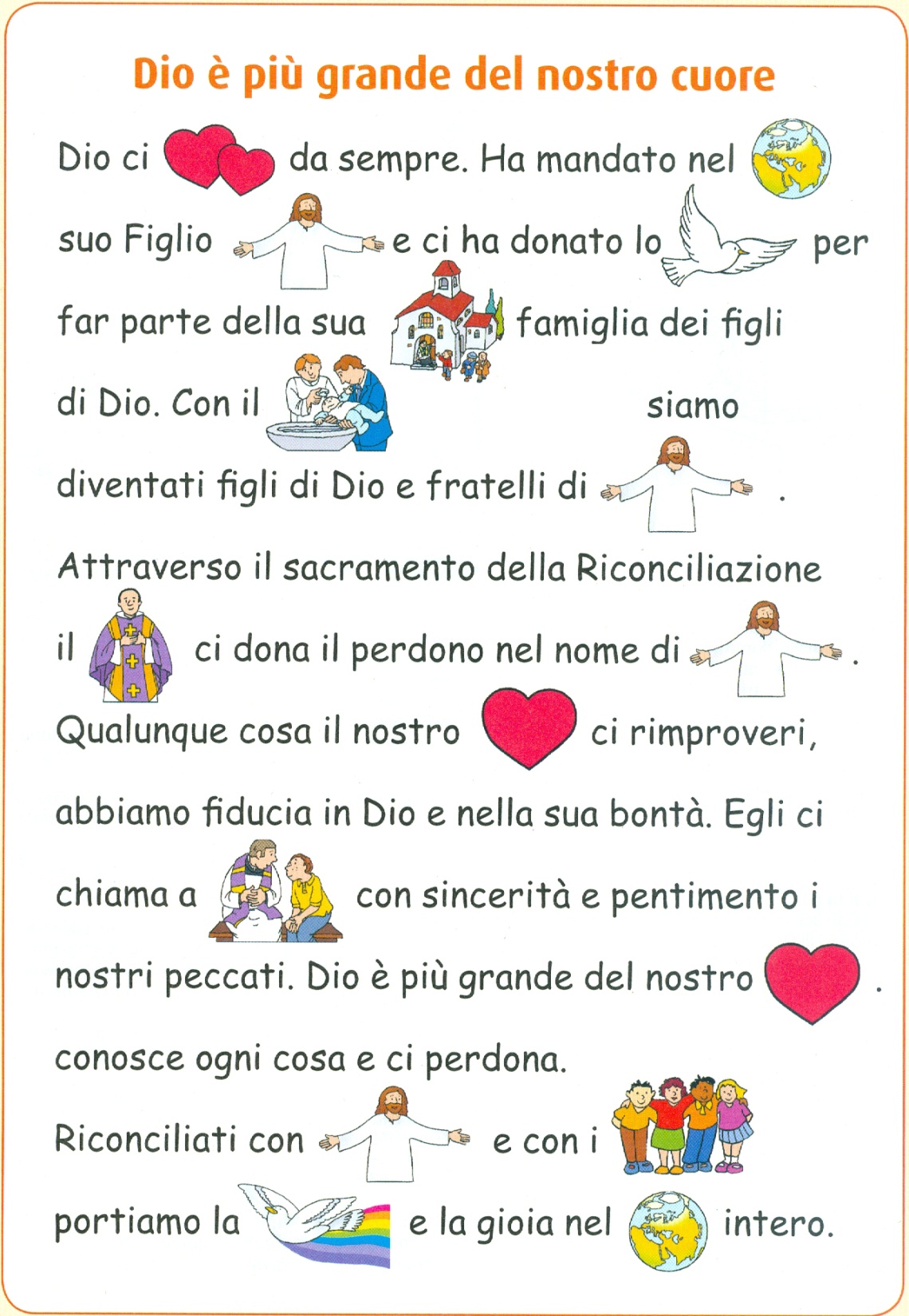 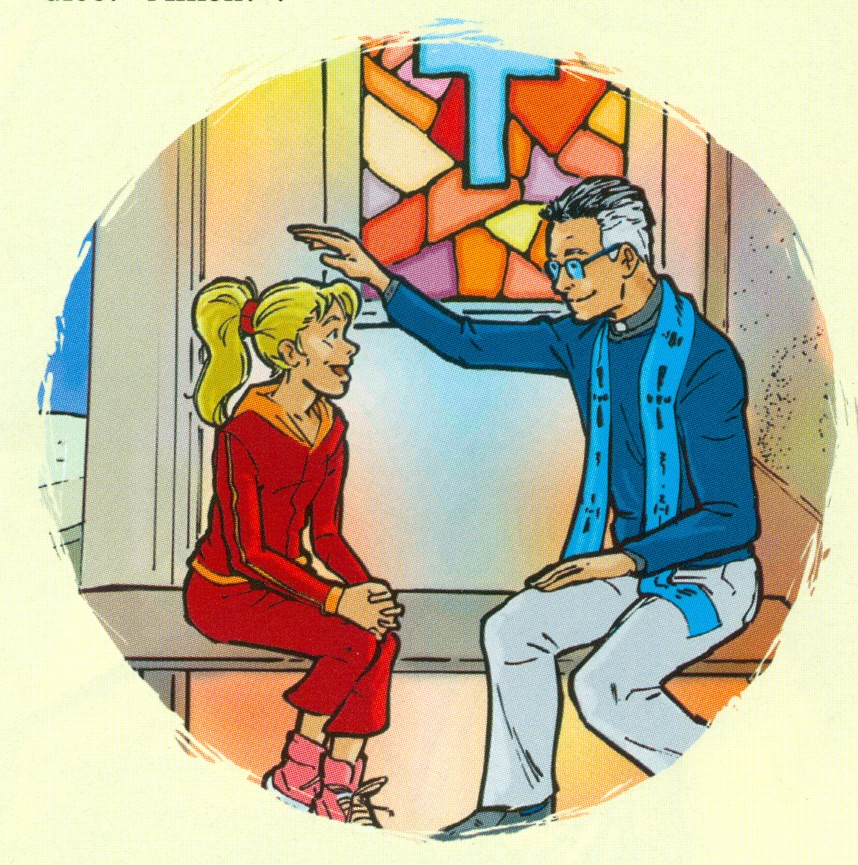 Oggi
celebriamo 
la Festa
del Perdono
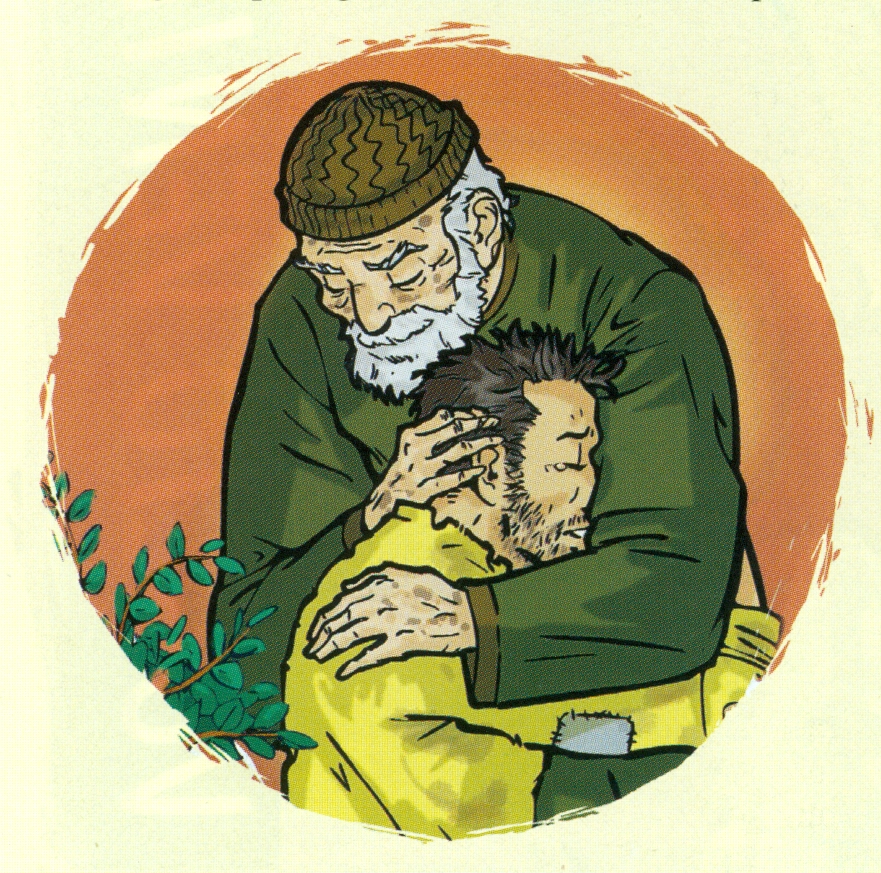 La parabola del padre misericordioso
Gesù raccontò anche questa parabola: "Un uomo aveva due figli. Il più giovane disse a suo padre: "Padre, dammi la mia parte d'eredità". Allora il padre divise il patrimonio tra i due figli."Pochi giorni dopo, il figlio più giovane vendette tutti i suoi beni e con i soldi ricavati se ne andò in un paese lontano. Là, si abbandonò a una vita disordinata e così spese tutti i suoi soldi.
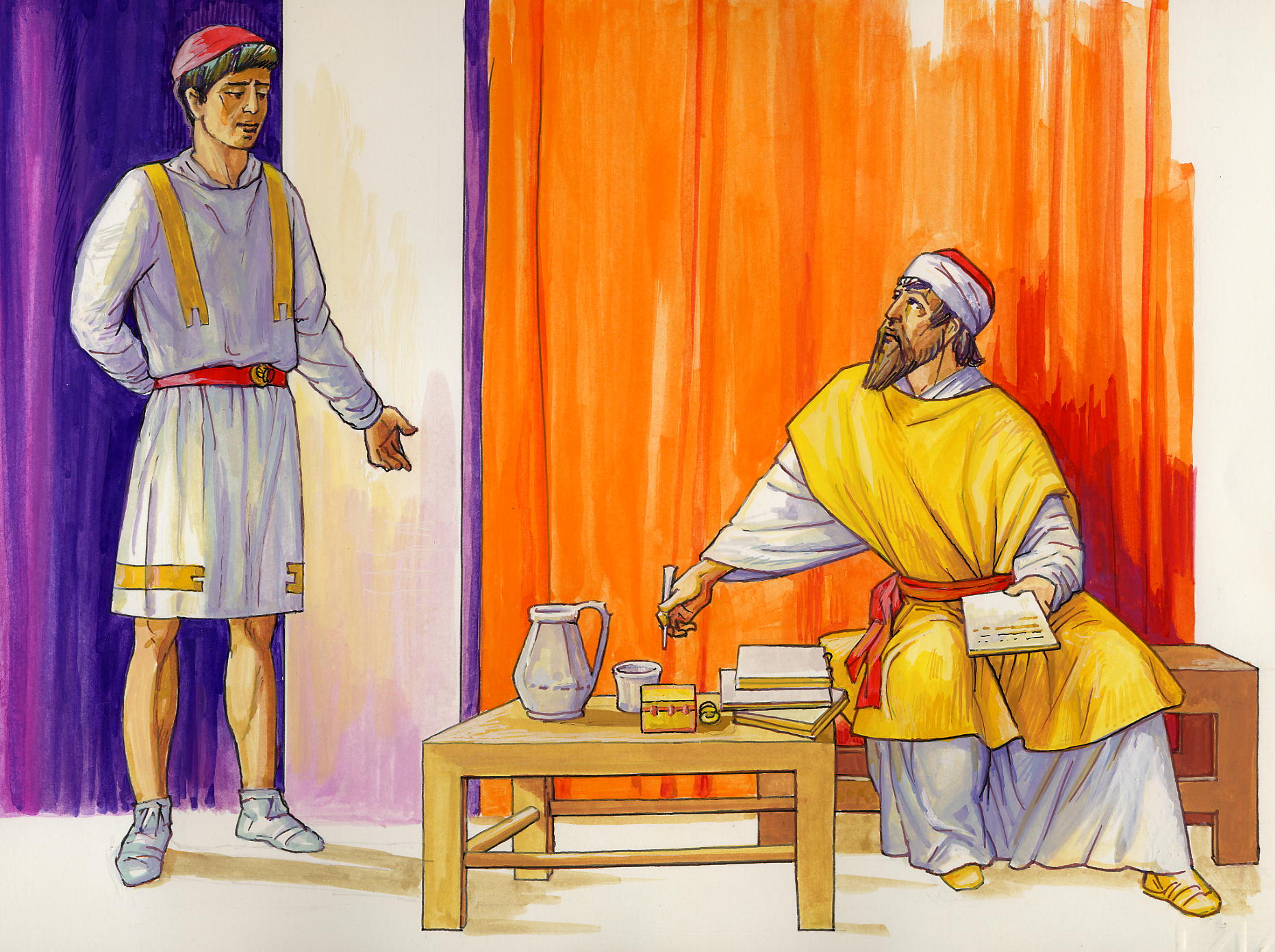 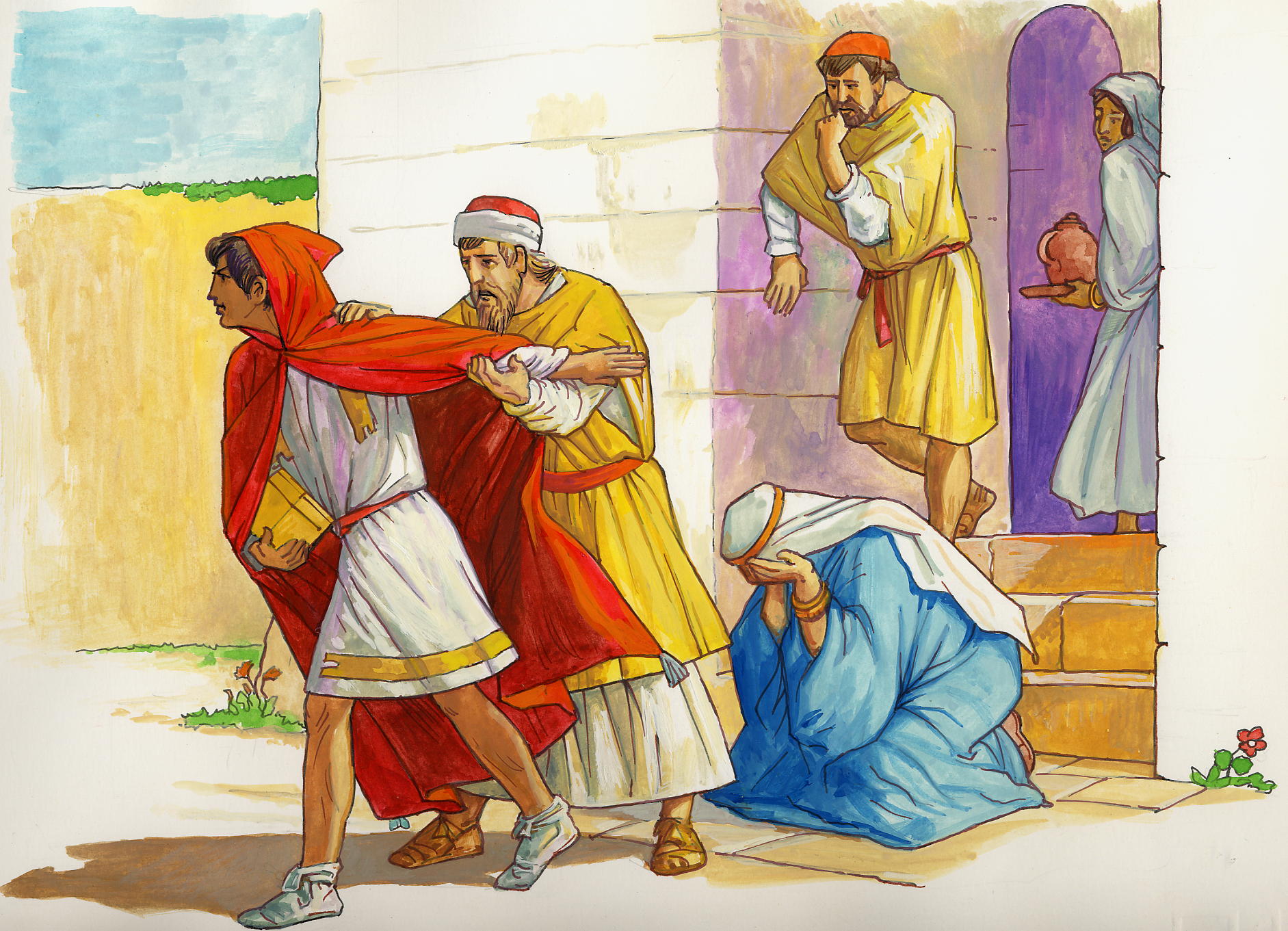 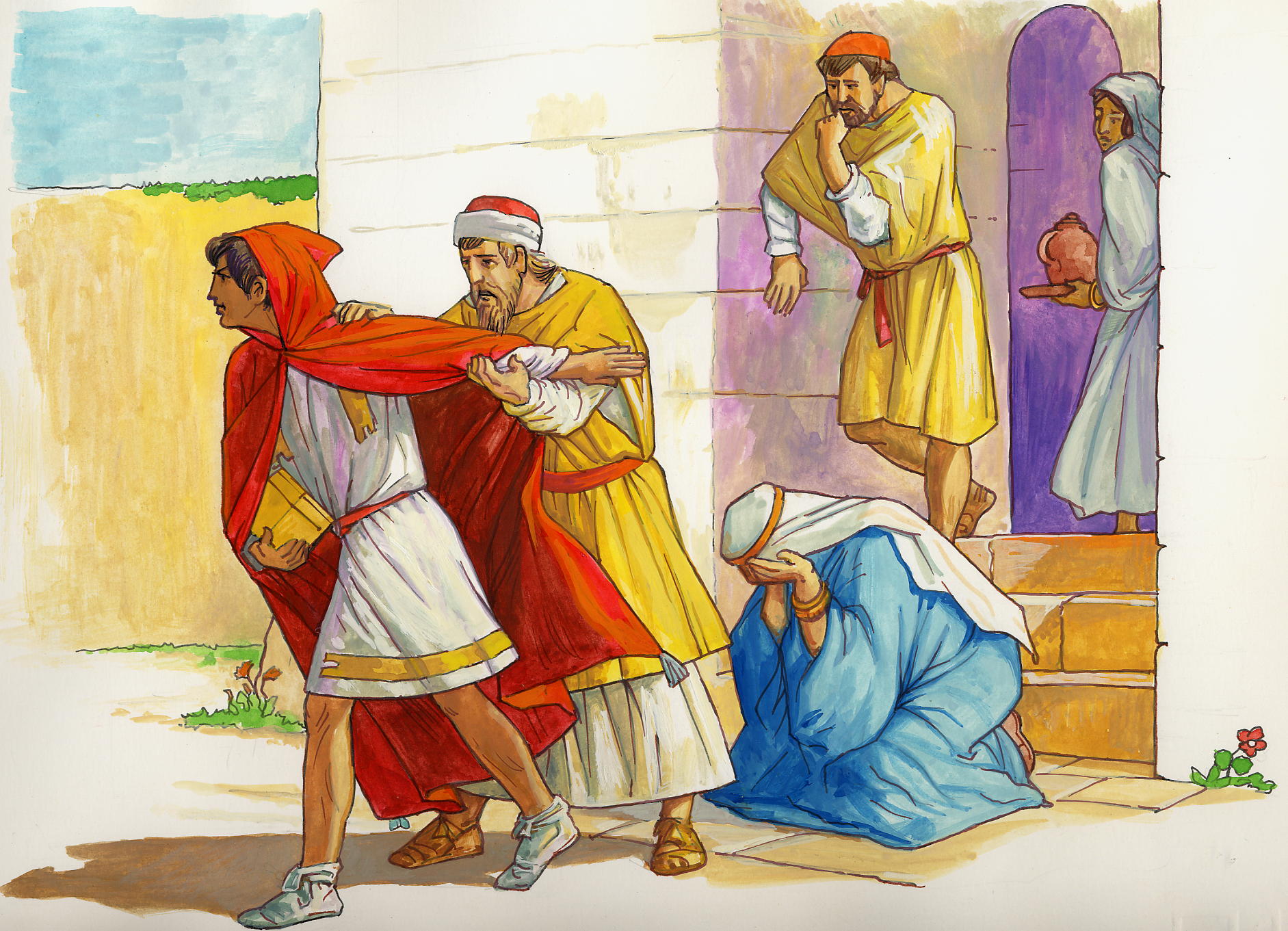 "Ci fu poi in quella regione una grande carestia, e quel giovane, non avendo più nulla, si trovò in grave difficoltà. 
Andò da uno degli abitanti di quel paese e si mise alle sue dipendenze. Costui lo mandò nei campi a fare il guardiano dei maiali.  Era talmente affamato che avrebbe voluto sfamarsi con le ghiande che si davano ai maiali, 
ma nessuno gliene dava.
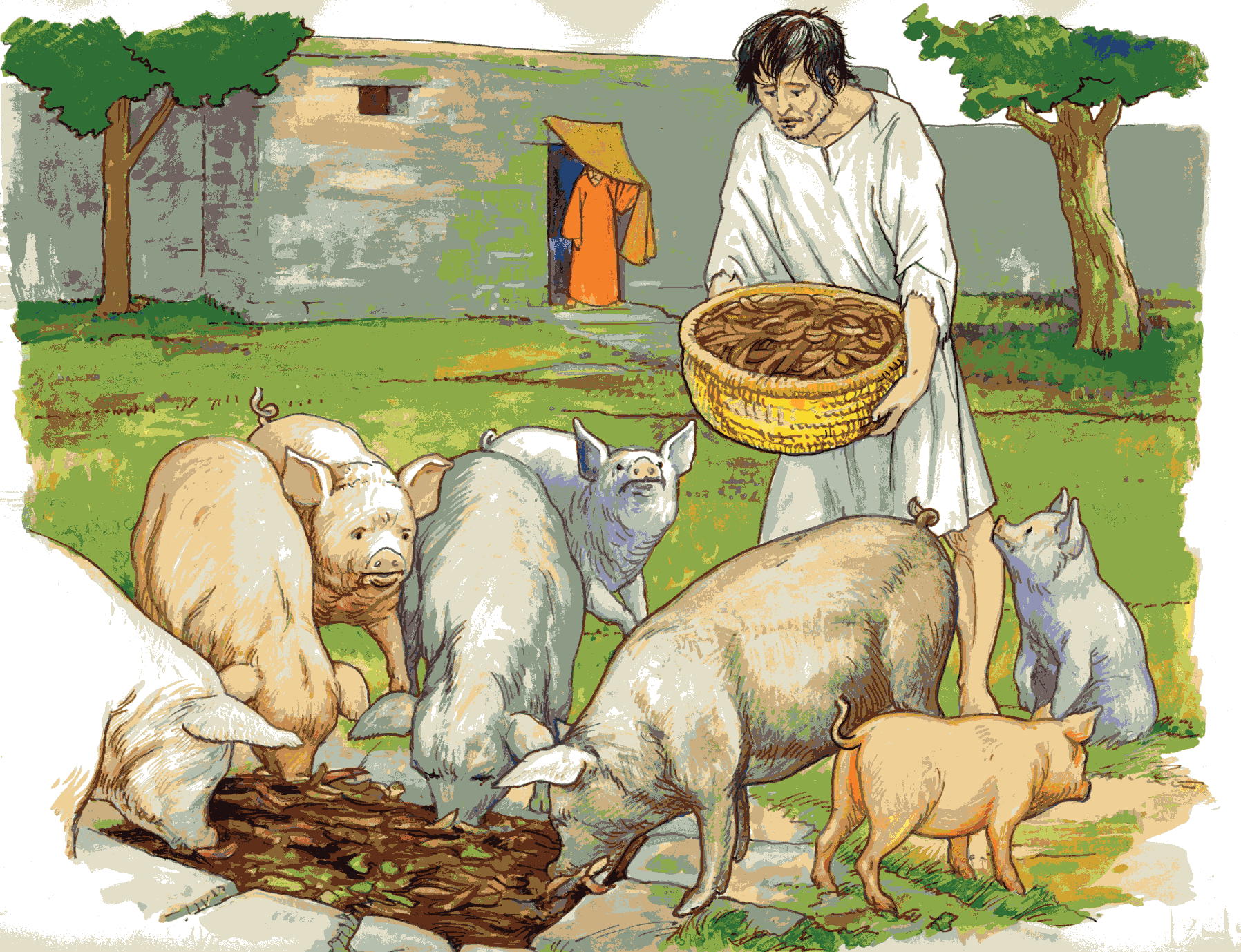 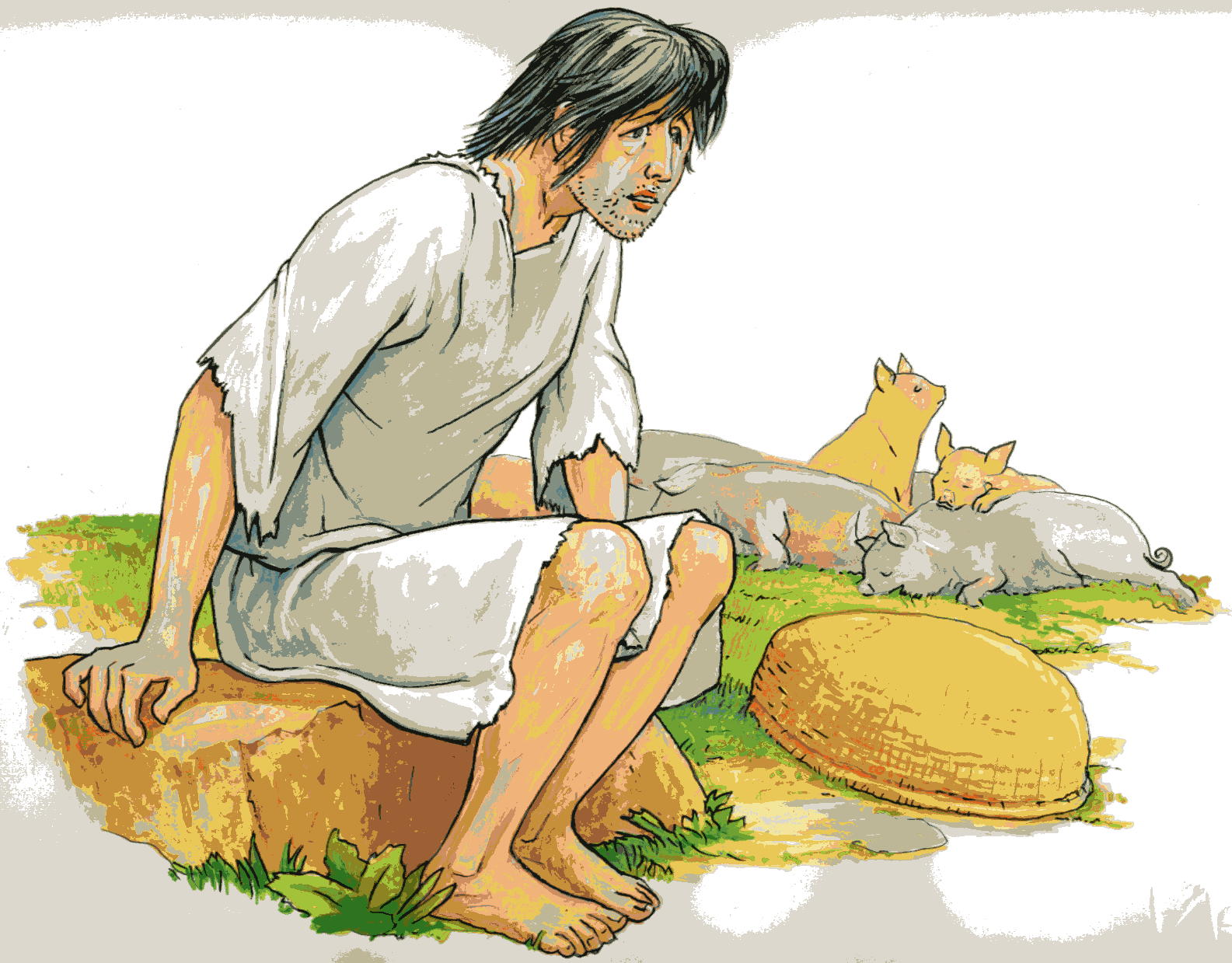 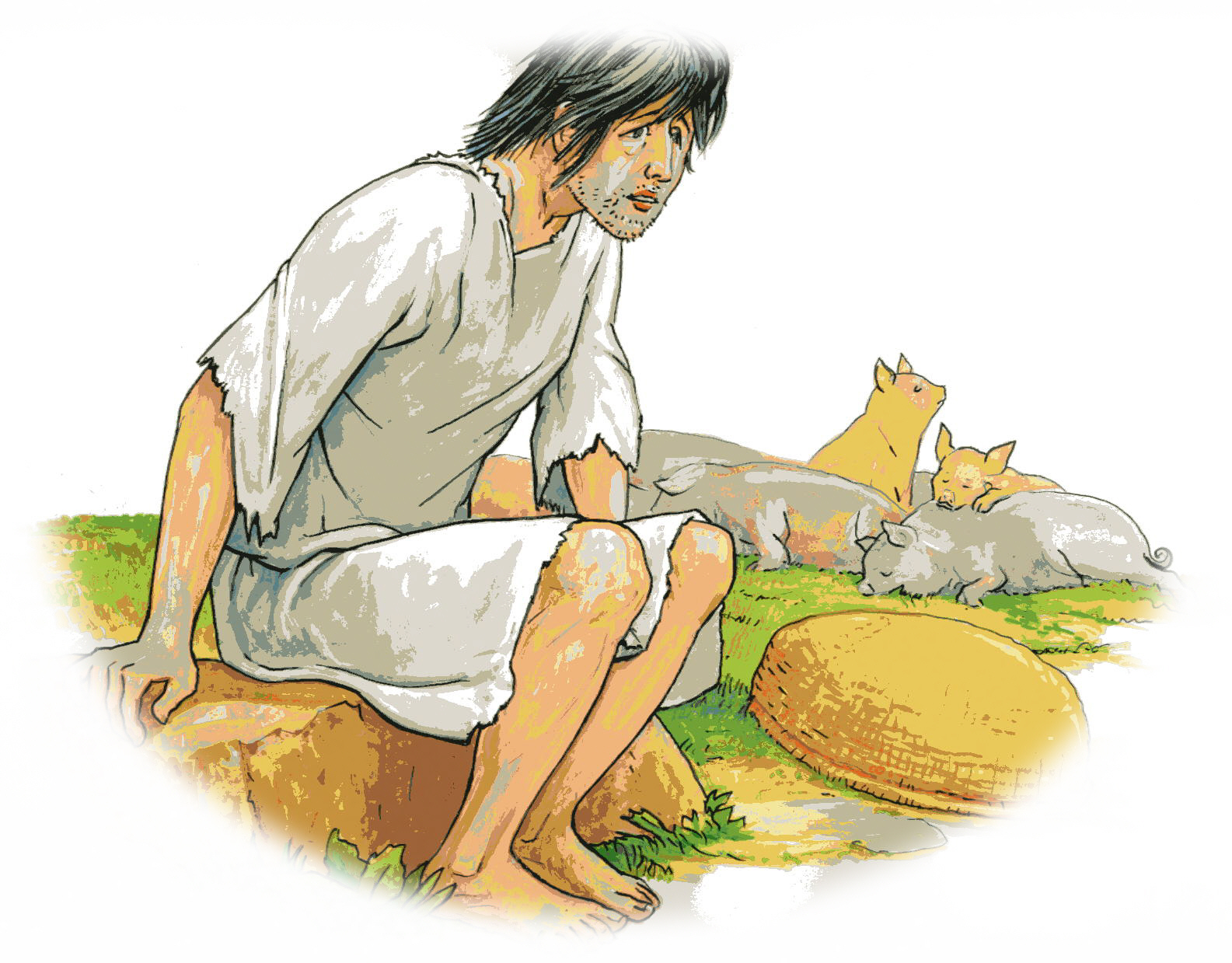 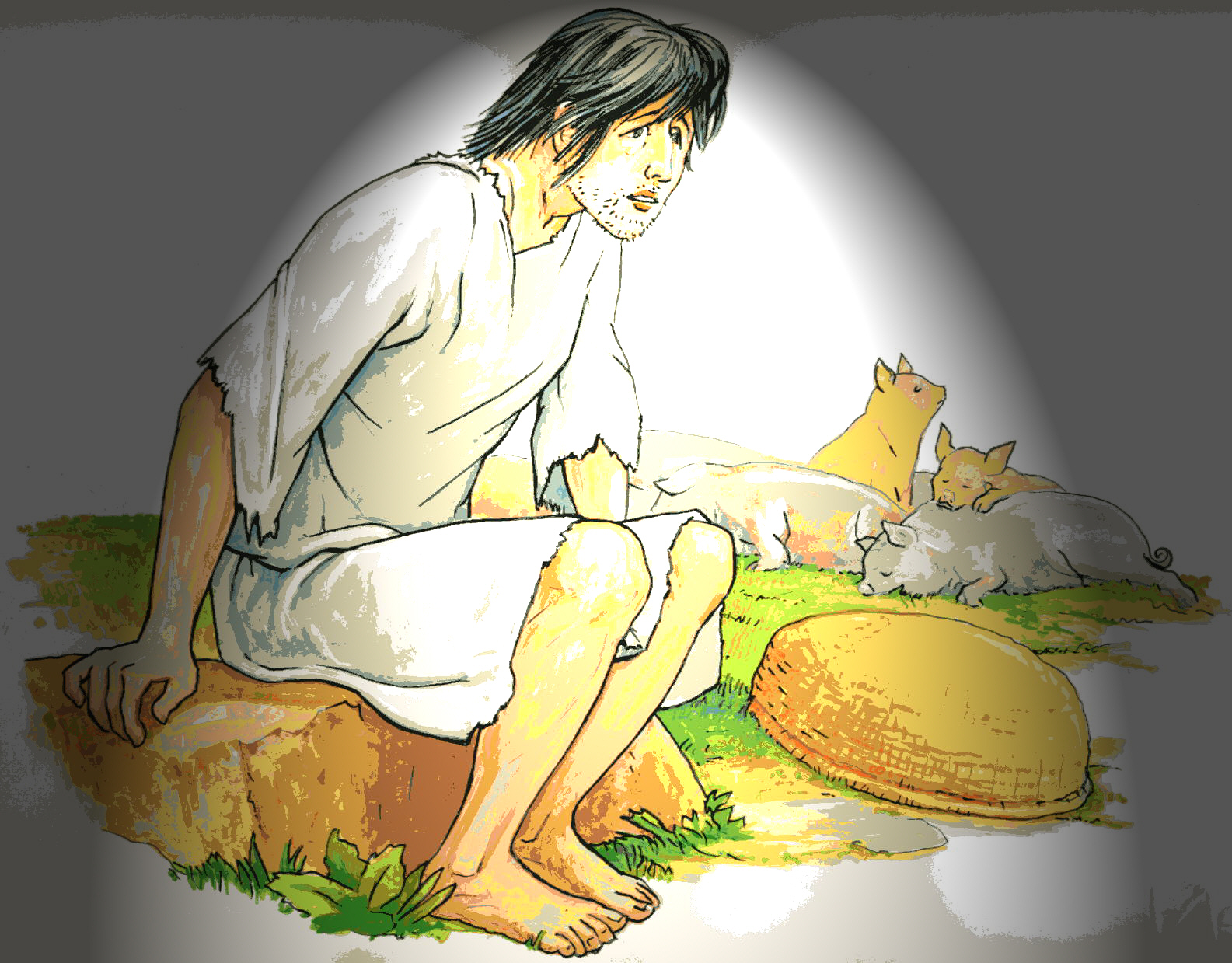 "Allora si mise a riflettere sulla sua condizione e disse: "Tutti i dipendenti di mio padre hanno cibo in abbondanza. Io, invece, sto qui a morire di fame.  
Ritornerò da mio padre e gli dirò: Padre ho peccato contro Dio e contro di te. Non sono più degno di essere considerato tuo figlio. Trattami come uno dei tuoi dipendenti".
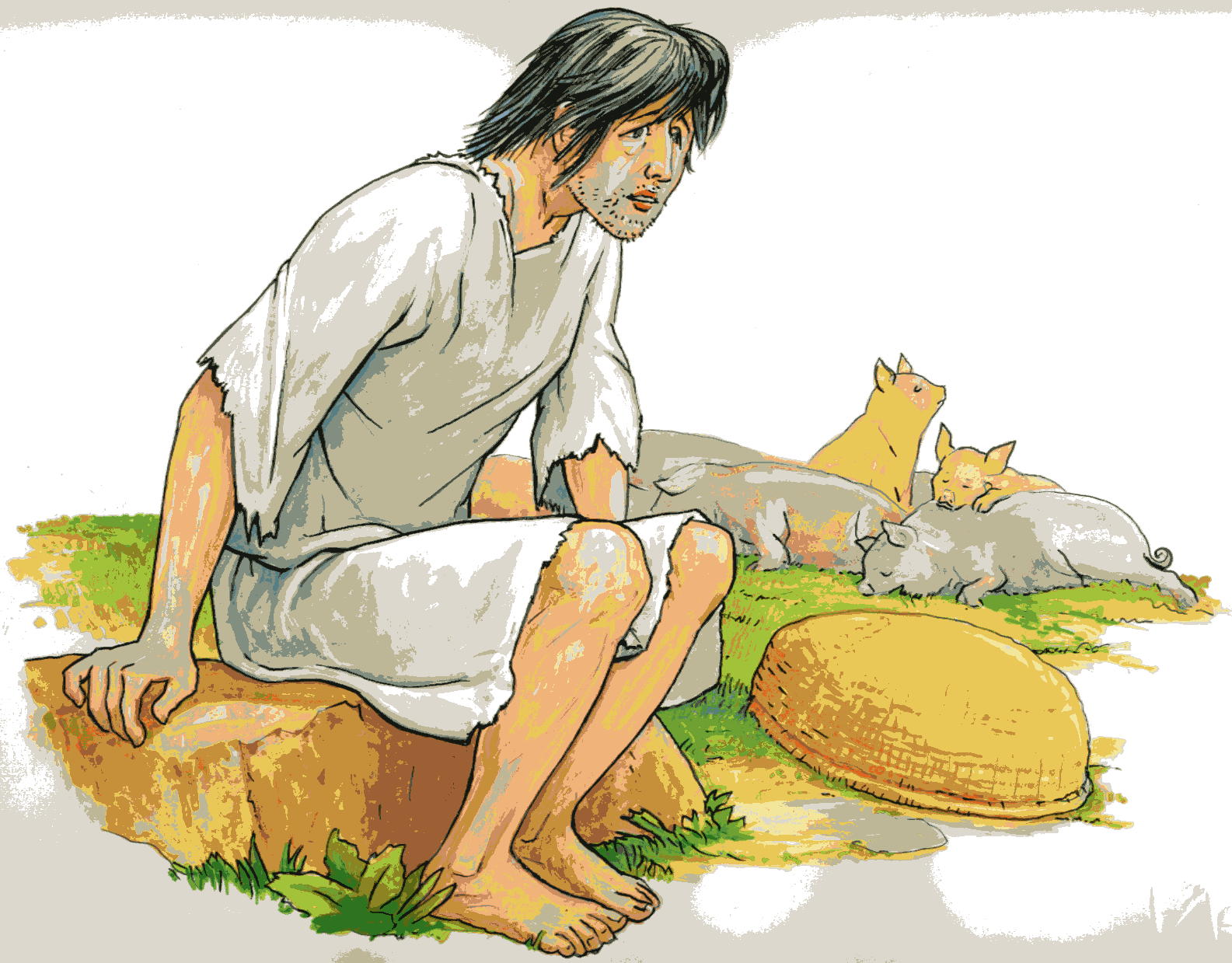 "Si mise subito in cammino
e ritornò da suo padre."Era ancora lontano dalla casa paterna, quando suo padre lo vide e, commosso, gli corse incontro. 
Lo abbracciò e lo baciò. Ma il figlio gli disse: "Padre, ho peccato contro Dio e contro di te. Non sono più degno di essere considerato tuo figlio".
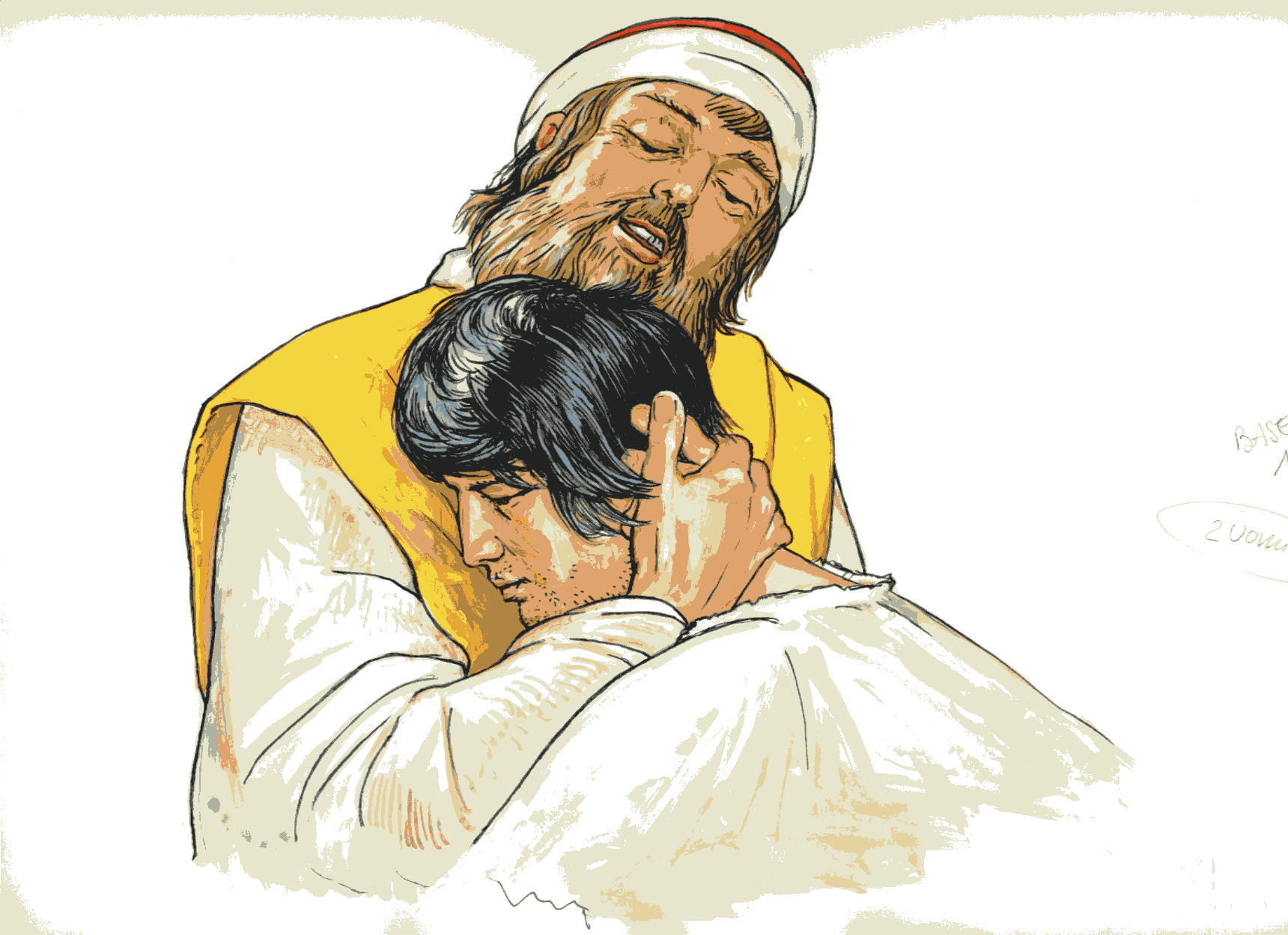 "Ma il padre ordinò subito ai suoi servi: "Presto, andate a prendere il vestito più bello e fateglielo indossare. Mettetegli l'anello al dito e dategli un paio di sandali. Poi prendete il vitello, quello che abbiamo ingrassato, e ammazzatelo. 
Dobbiamo festeggiare con un banchetto il suo ritorno, perché questo mio figlio era per me come morto e ora è tornato in vita, era perduto e ora l'ho ritrovato". 
E cominciarono a far festa.
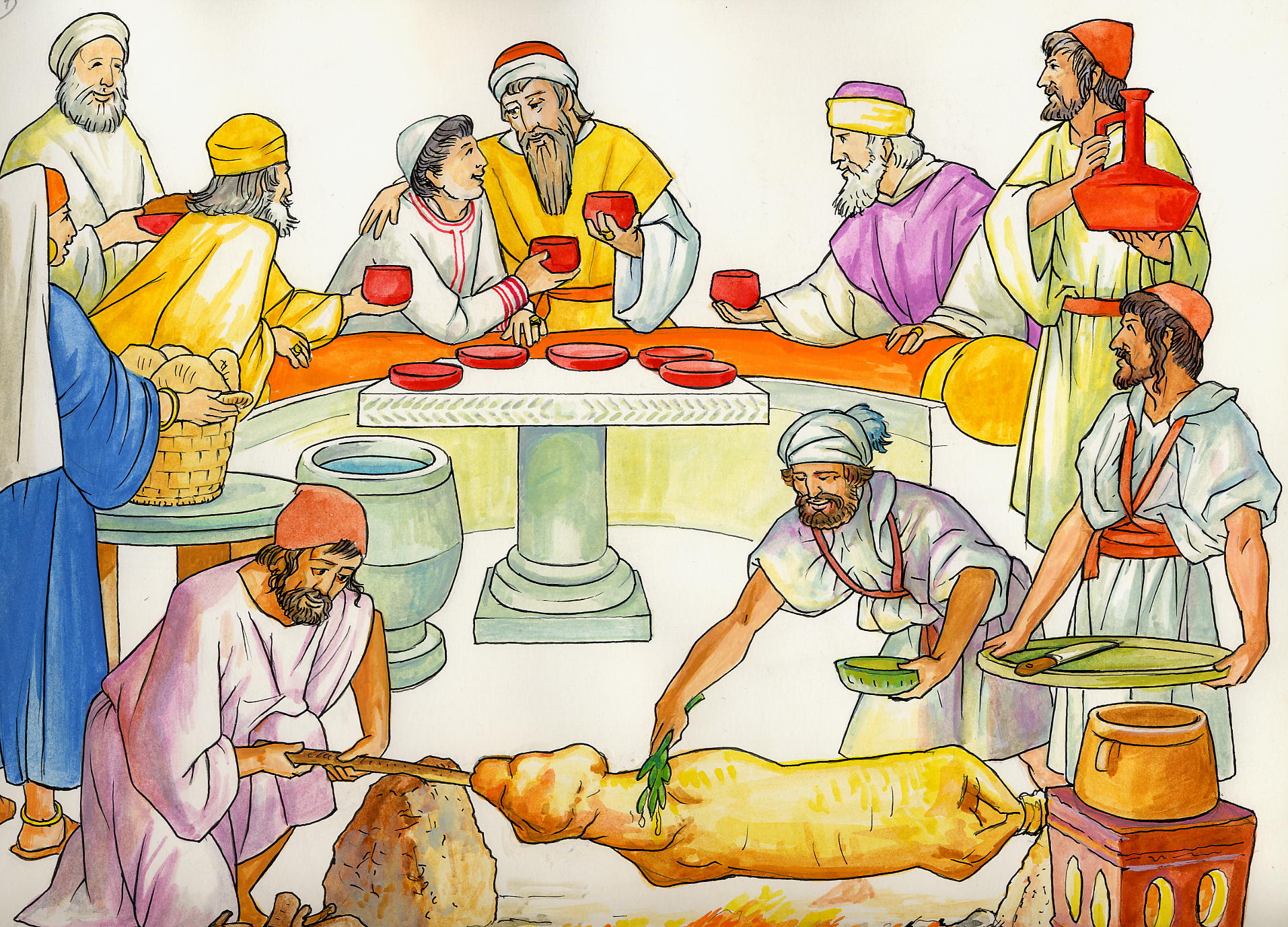 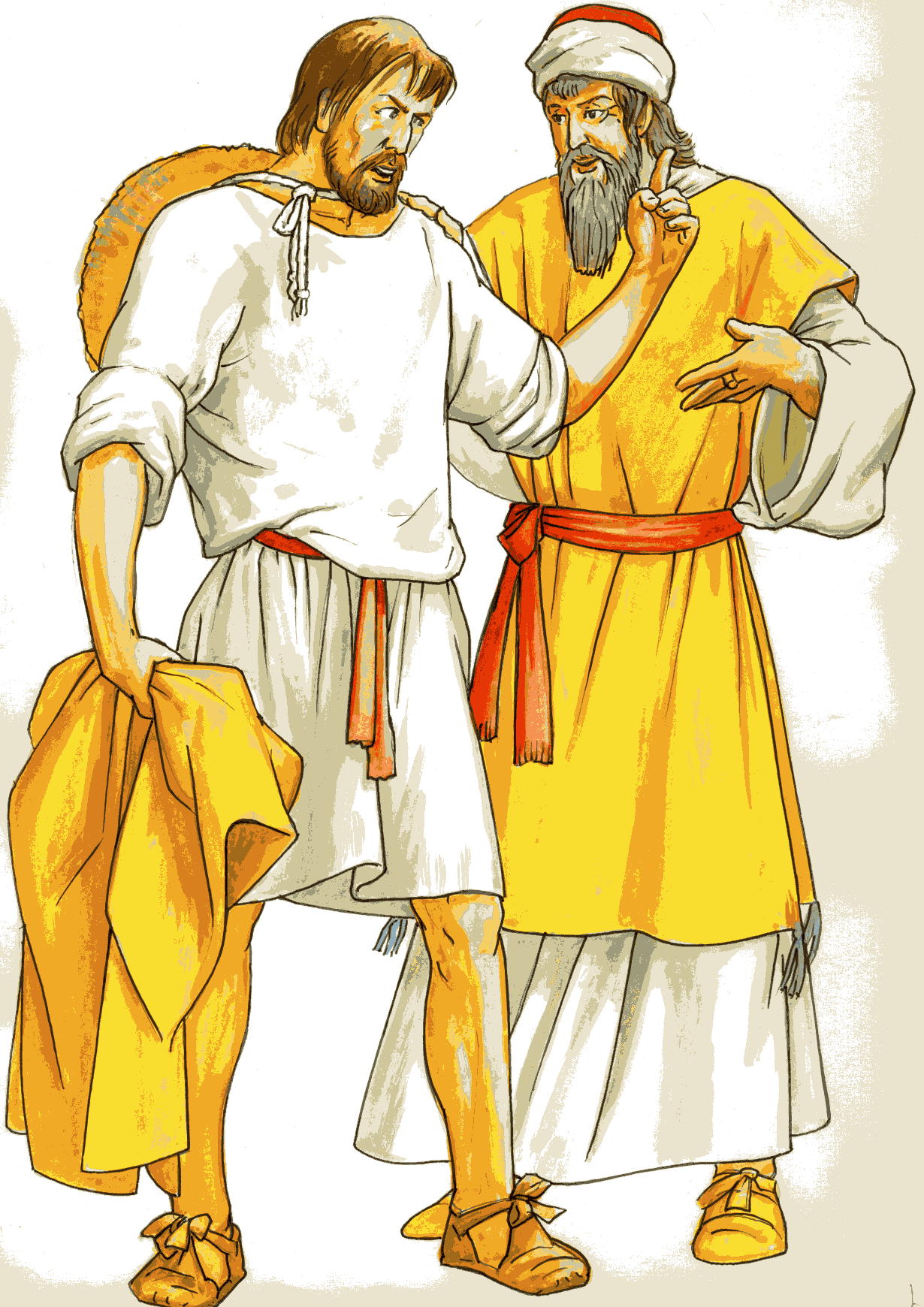 La bontà del Signore è per sempre.


Quanto mi piace la tua Parola, Signore!
Le tue parole sono gustose, più dolci del miele. Rit.

La tua Parola è come una lampada sui miei passi;
è come una luce sulla strada dove cammino. Rit.

Ti prometto Signore che farò ciò che hai detto.
I tuoi insegnamenti sono meravigliosi
E io li osserverò con tutto il cuore. Rit.
La bontà del Signore è per sempre.


Chi scopre la tua Parola entra nella luce
Anche i semplici la capiscono.
Guardami Signore, come fai con chi ti ama. Rit.

Guida i miei passi con la tua Parola e istruiscimi
Con i tuoi insegnamenti.
Mi dispiace quando qualcuno 
non osserva la tua Parola. Rit.
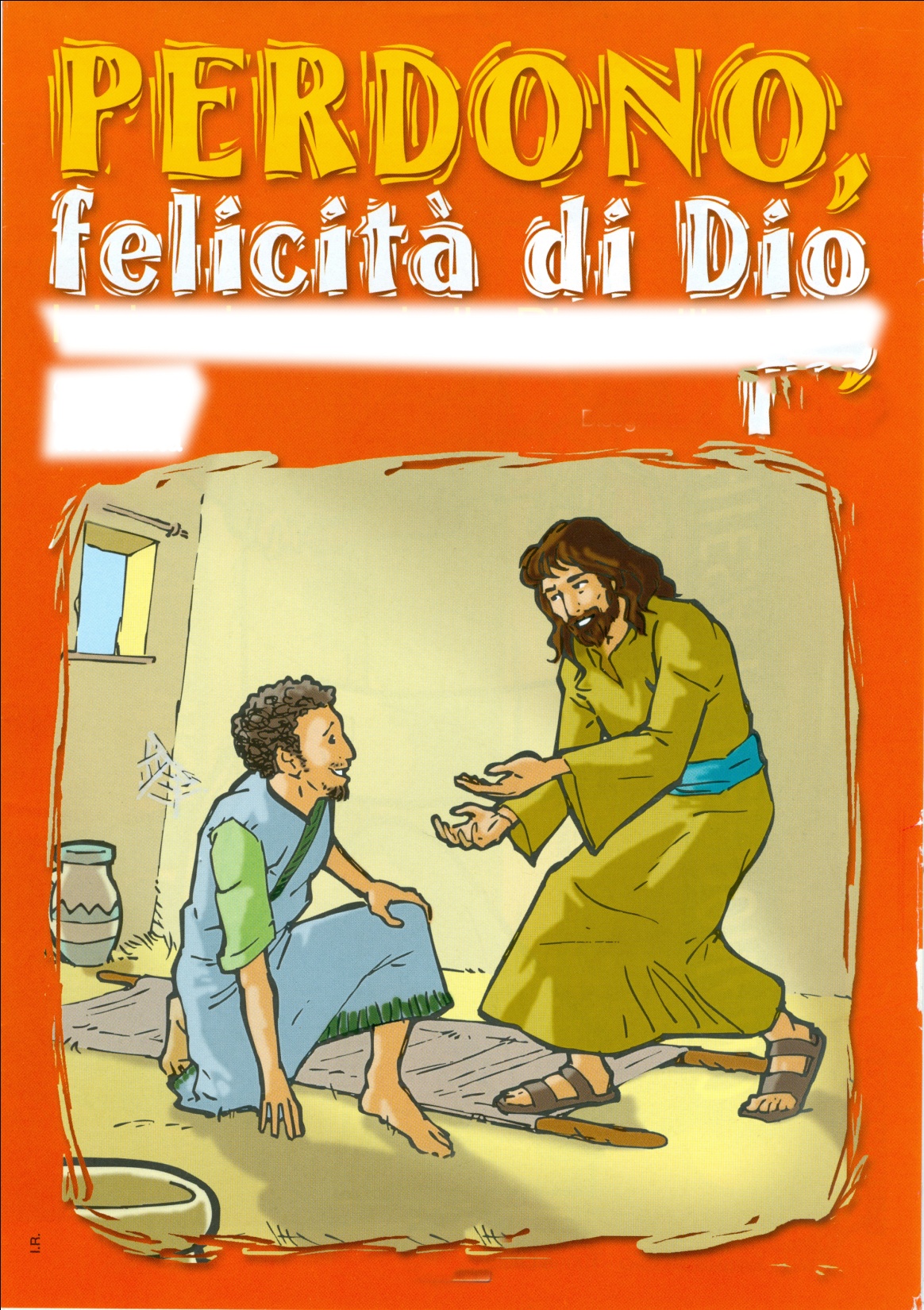 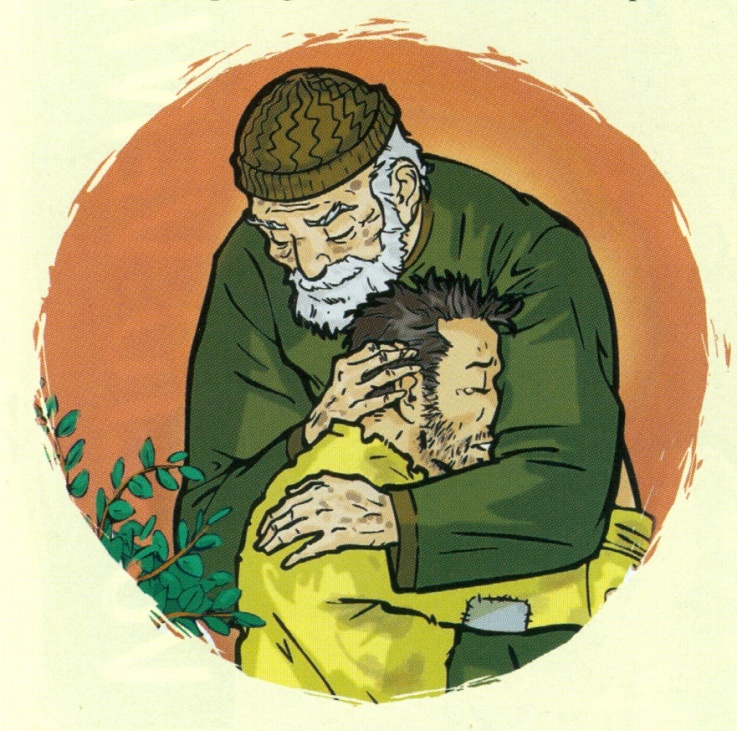 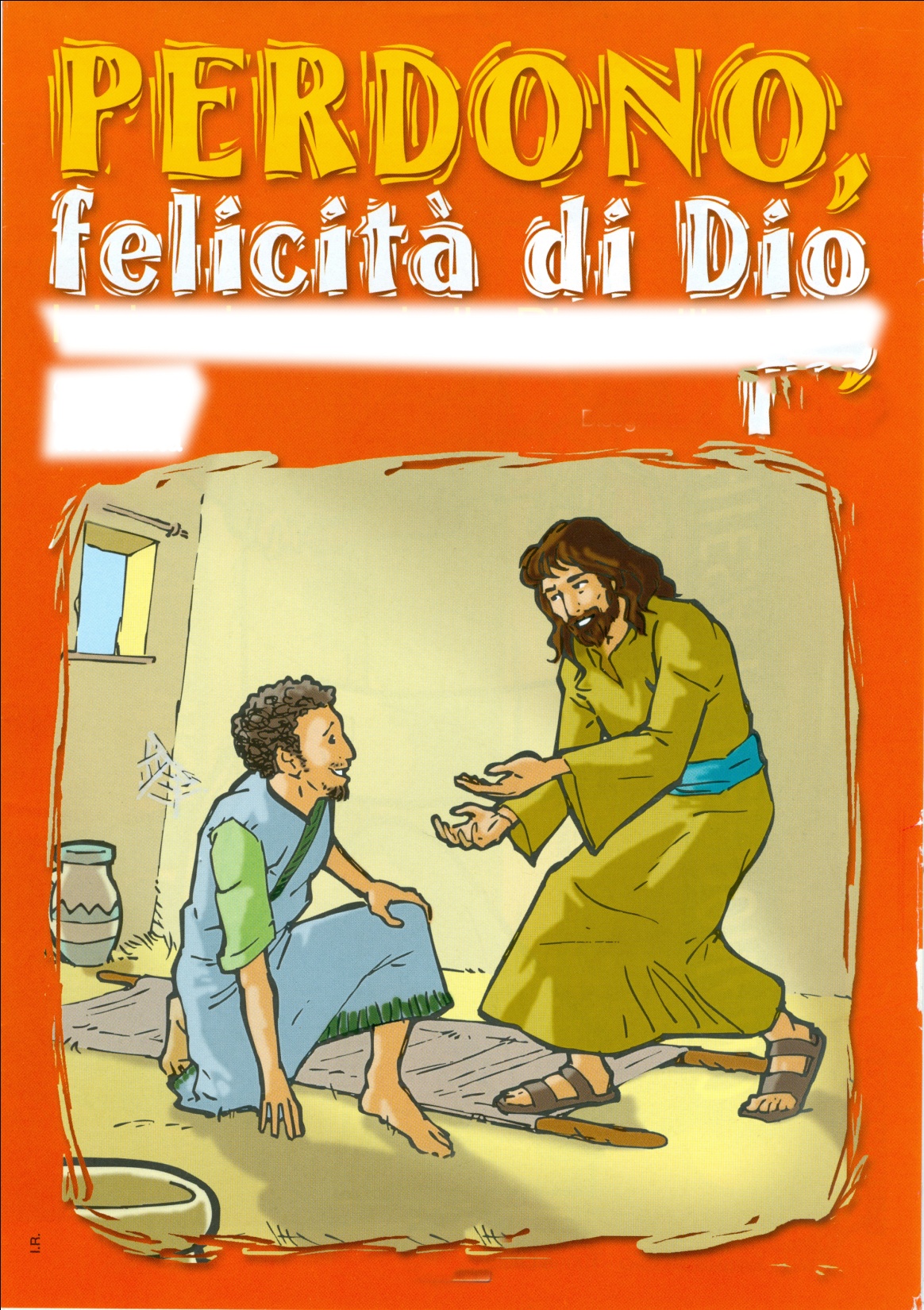 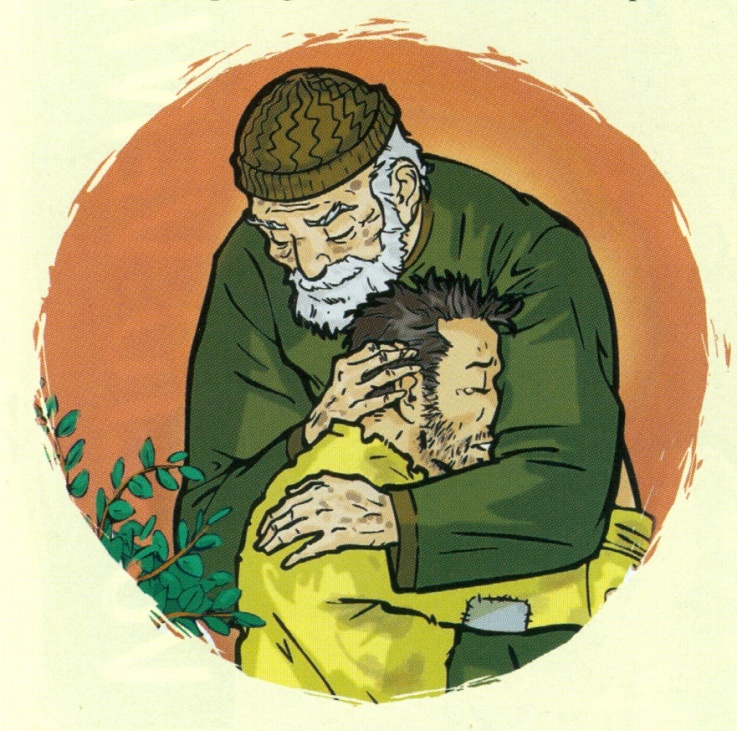 TI RINGRAZIO MIO SIGNORETi ringrazio mio Signore 
non ho più paura,perché con la mia mano 
nella mano degli amici miei,cammino tra la gente 
della mia città e non mi sento più solo,non sento la stanchezza 
e guardo dritto avanti a me,perché sulla mia strada ci sei Tu.
1. Amatevi l’un l’altro 
come Lui ha amato noi:e siate per sempre suoi amici,e quello che farete 
al più piccolo tra voi,credete, l’avete fatto a Lui. Rit.2. Se amate veramente, 
perdonatevi tra voi:nel cuore di ognuno ci sia pace,il Padre che nei cieli 
vede tutti i figli suoicon gioia a voi perdonerà. Rit.
3. Sarete suoi amici 
se vi amate tra di voi,e questo è tutto il suo Vangelo;l’amore non ha prezzo, 
non misura ciò che dà:l’amore confini non ne ha. Rit.
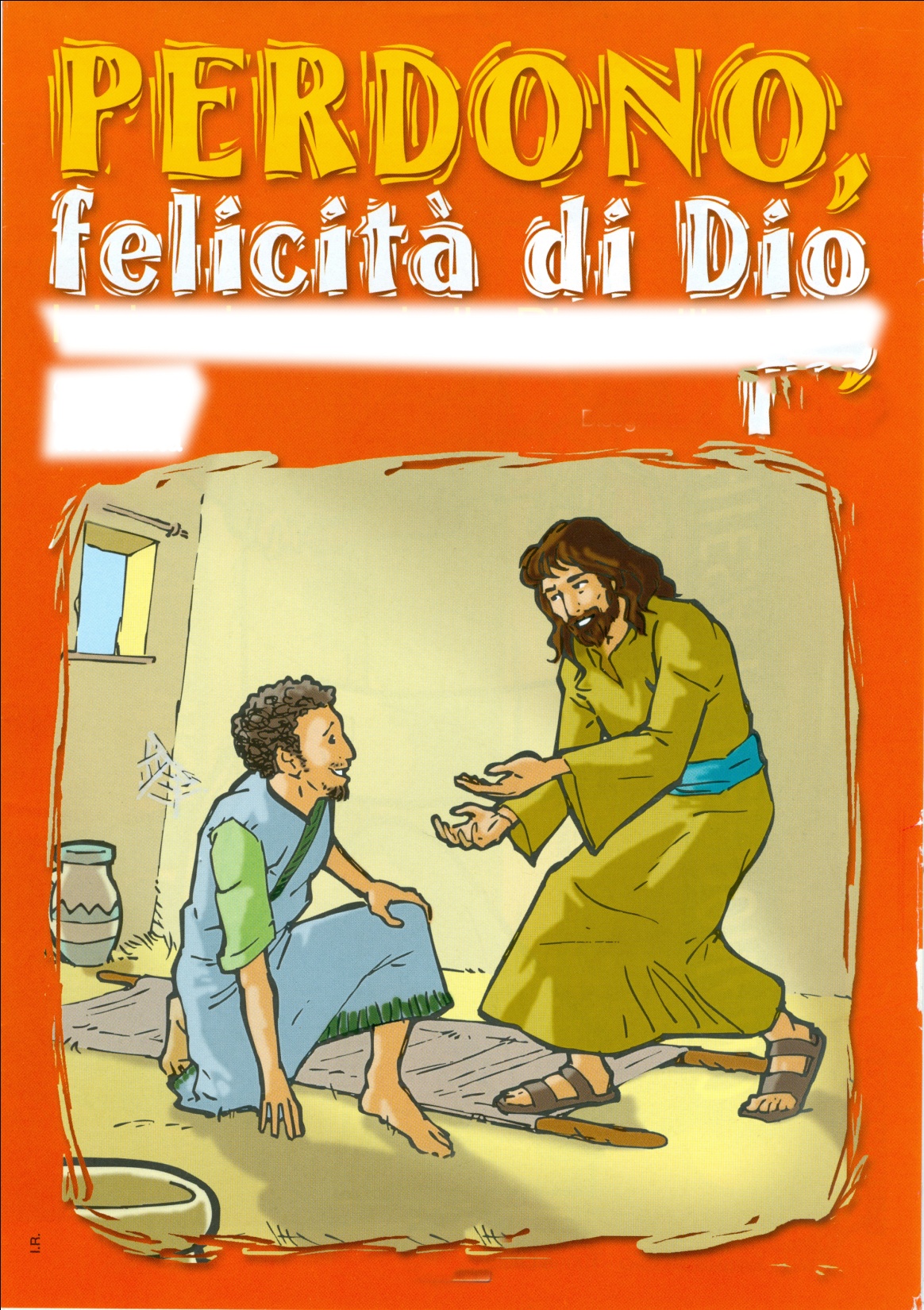 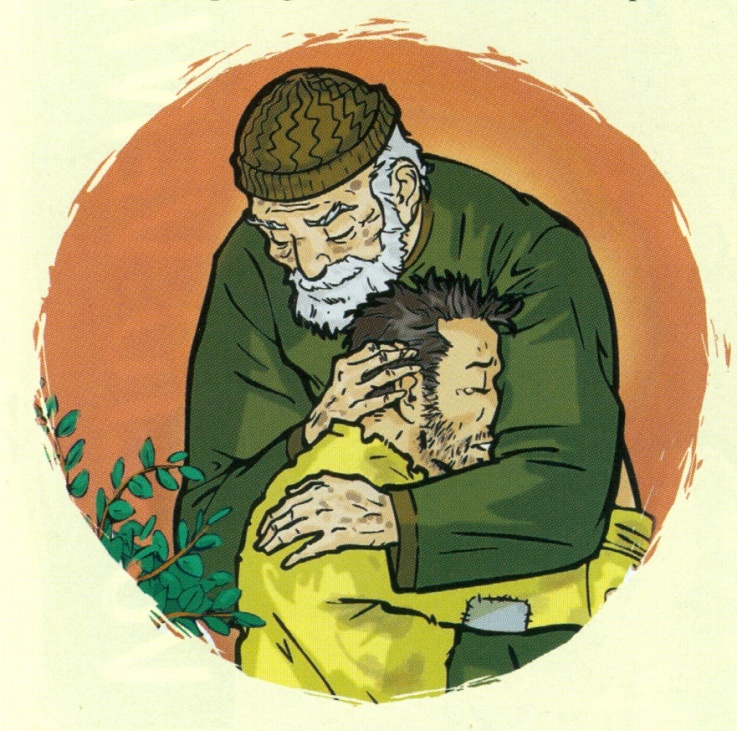 Anche tu sei mio fratello 
Anche se non ti conoscoso che tu sei mio fratello,figli della stessa pianta,fiori dello stesso prato.L'acqua che tu bevi il giornonasce dalla stessa fonte.In mezzo allo stesso vento,vediamo lo stesso tramonto.
Anche tu sei mio fratello,anche tu sei uguale a me,non m'importa
se sei rosso,se sei giallo oppure nero:hai le stesse mie mani,sei un ragazzo come me.
Anche se non ti conoscoso che tu sei mio fratello,lo stesso cielo è su di noi,i miei giochi sono uguali ai tuoi.L'acqua che tu bevi il giornonasce dalla stessa fonte.In mezzo allo stesso vento,vediamo lo stesso tramonto.
Anche tu sei mio fratello,anche tu sei uguale a me,non m'importa
se sei rosso,se sei giallo oppure nero:hai le stesse mie mani,sei un ragazzo come me.
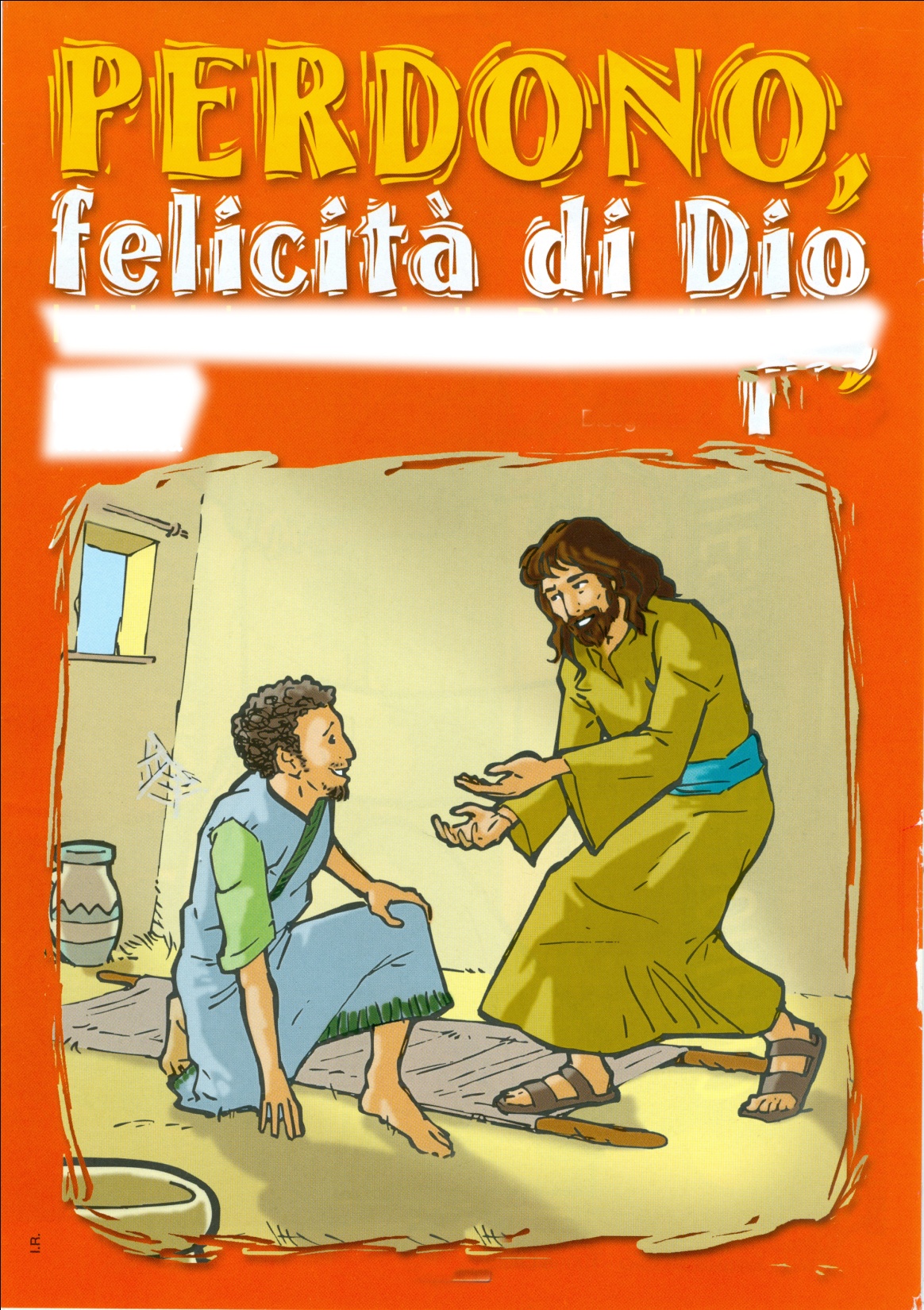 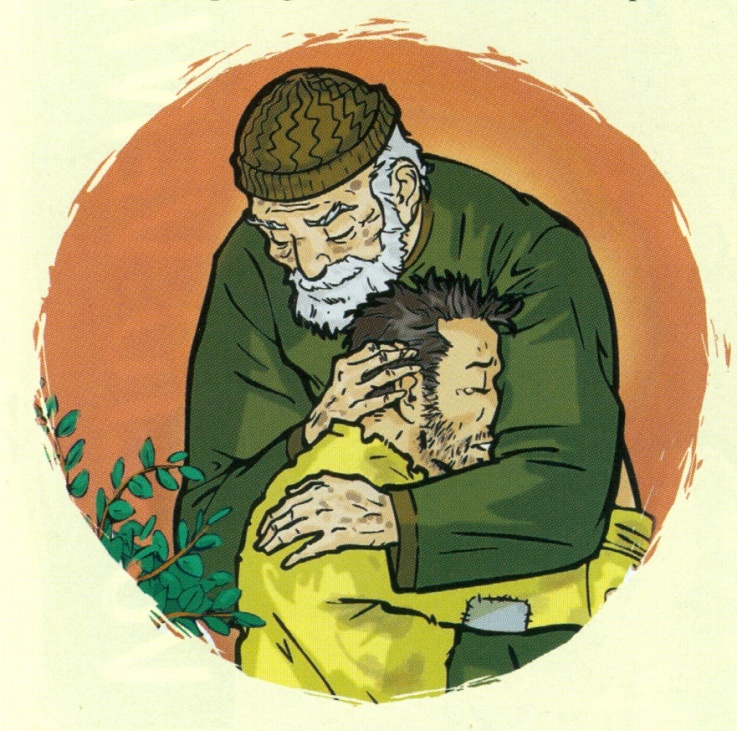 O Signore, fa’ di me uno strumento della tua Pace: dove c’è odio, fa’ che io porti l'Amore;dove c’è offesa, fa’ che io porti il Perdono;dove c’è discordia, fa’ che io porti l'Unione;dove c’è dubbio, fa’ che io porti la Fede;dove c’è errore, fa’ che io porti la Verità;dove c’è disperazione, fa’ che io porti la Speranza; dove c’è tristezza, fa’ che io porti la Gioia;dove sono le tenebre, fa’ che io porti la Luce. O Maestro, fa ch'io non cerchi tanto: di essere consolato, quanto di consolare; di essere compreso, quanto di comprendere; di essere amato, quanto di amare. Poiché: dando, si riceve;
perdonando, si è perdonati;morendo, si risuscita a Vita Eterna.
                                                   S. Francesco
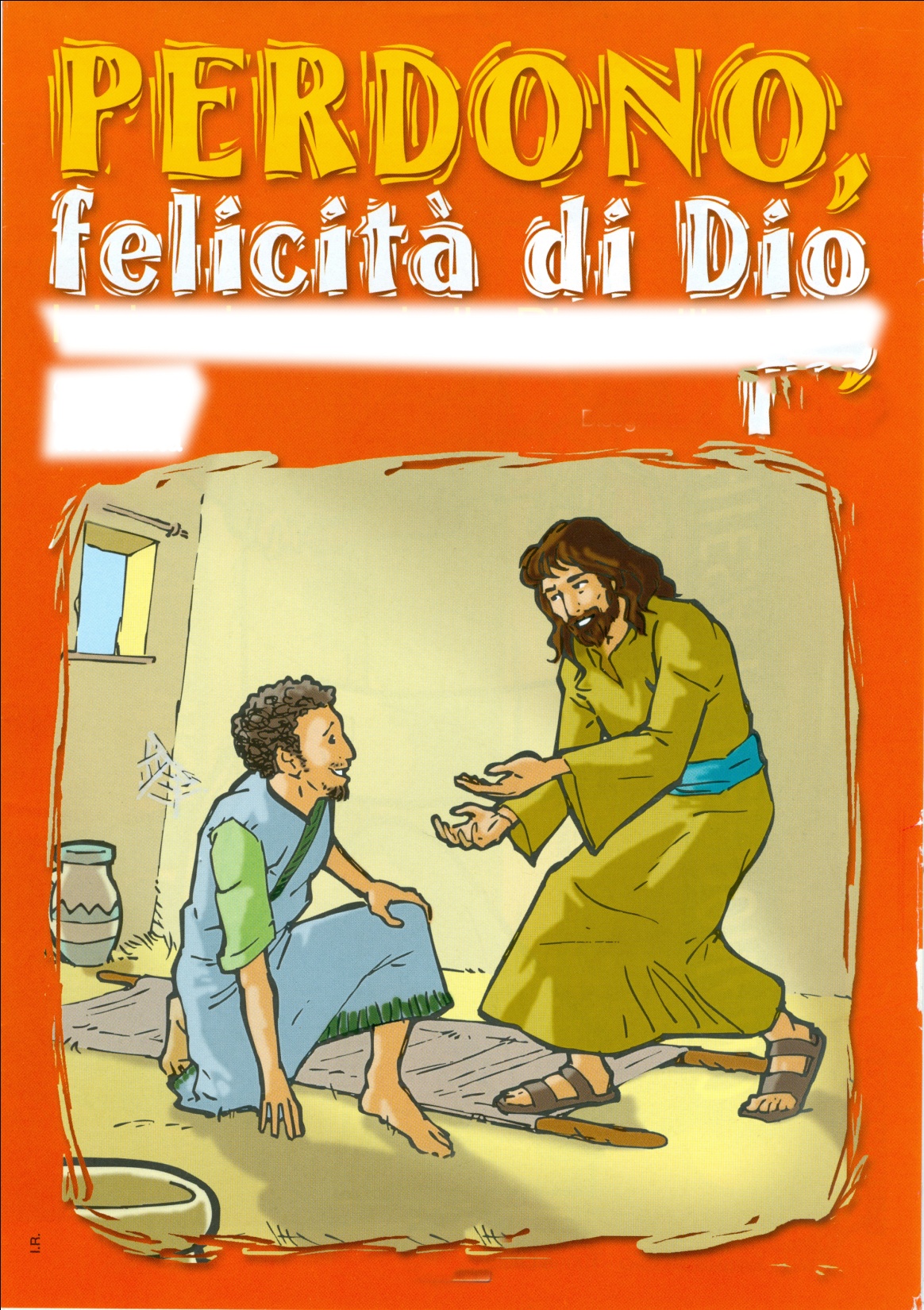 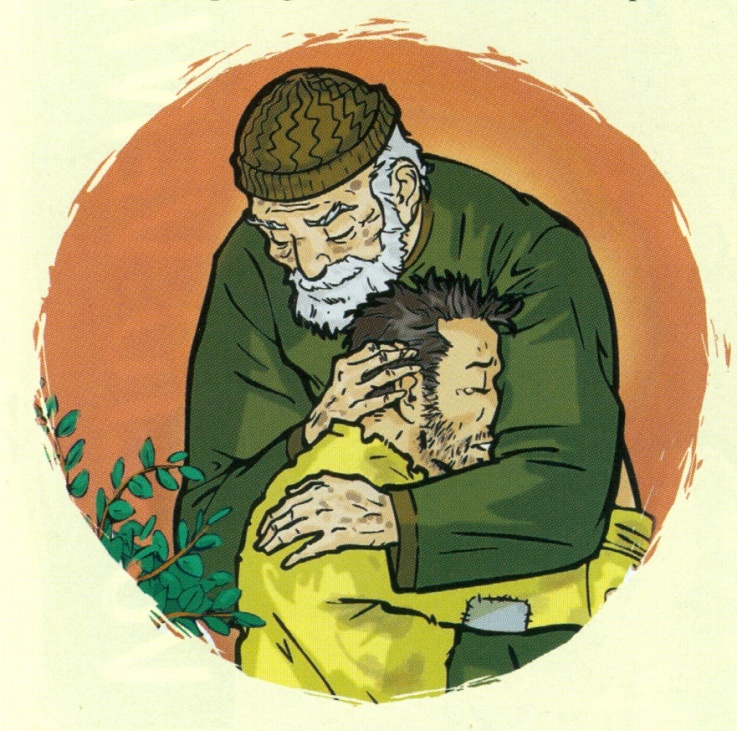 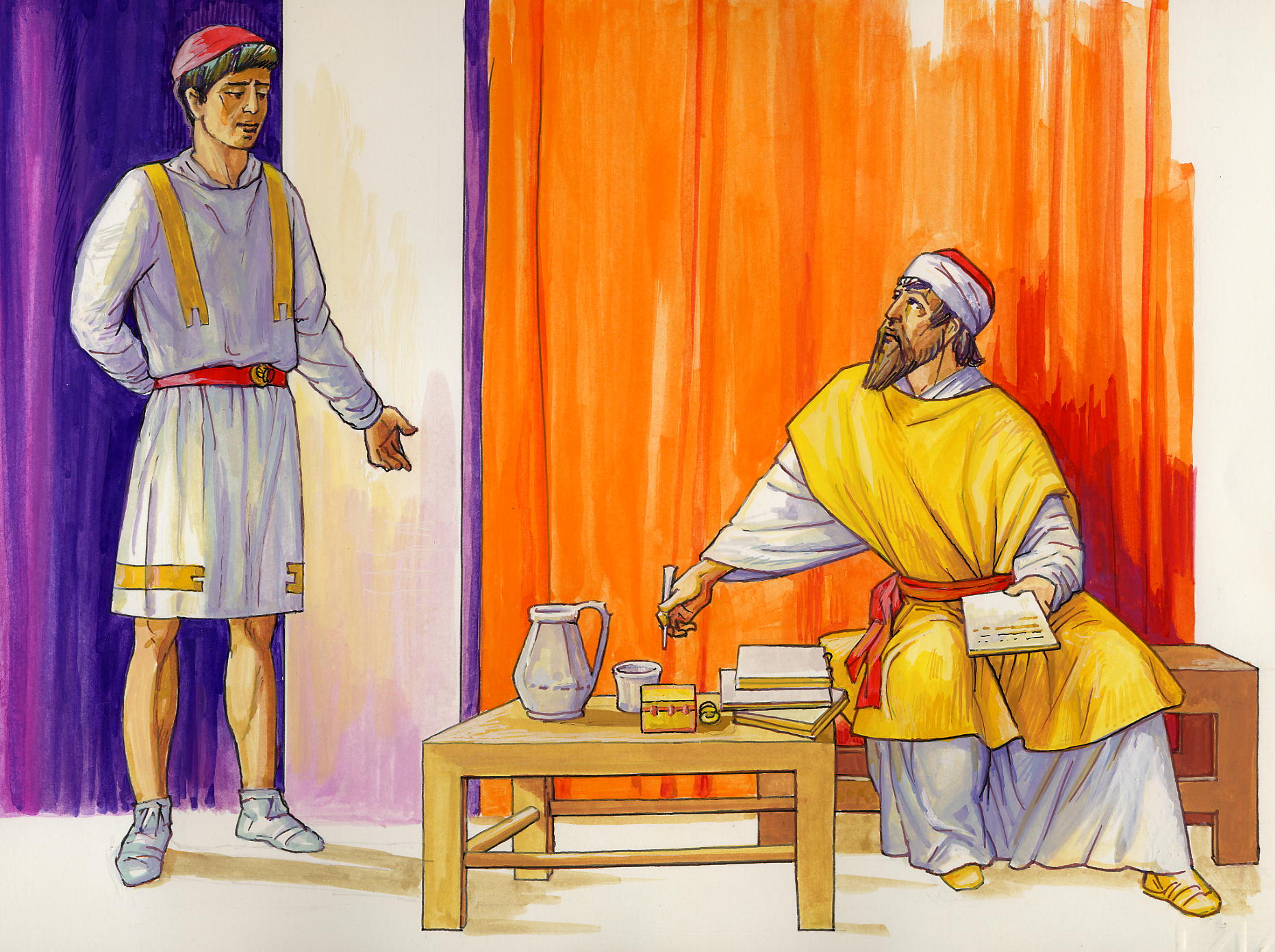 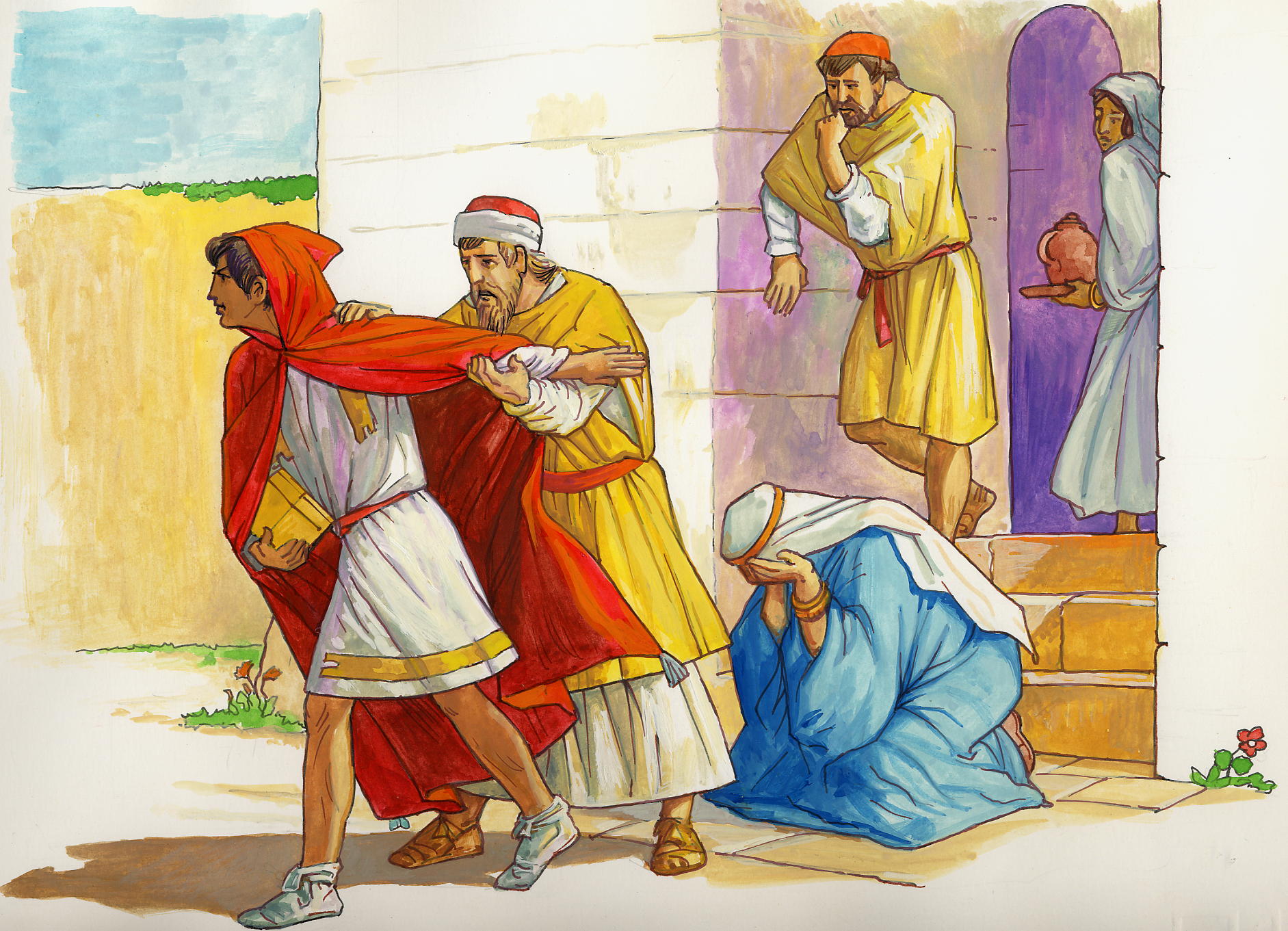 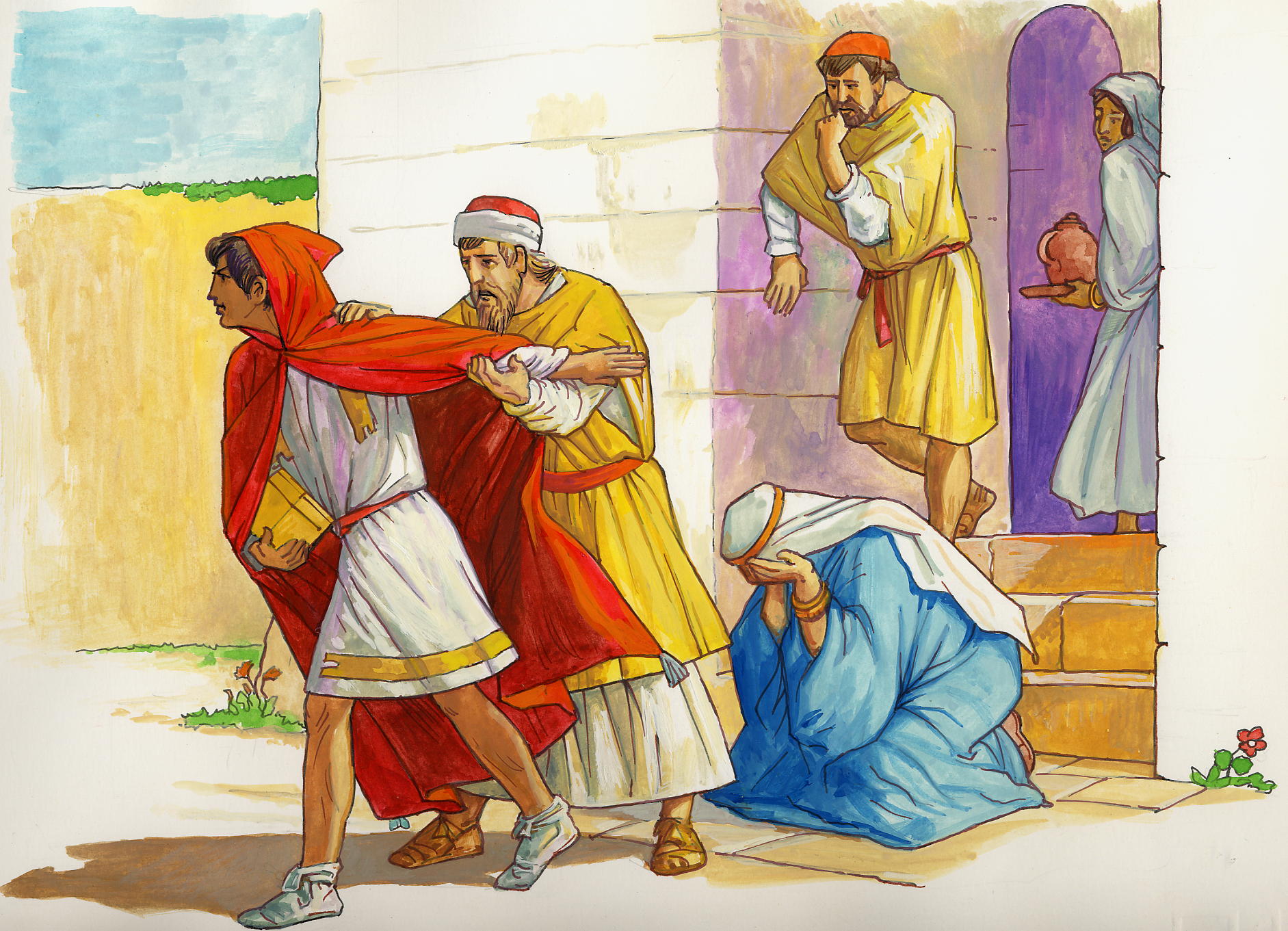 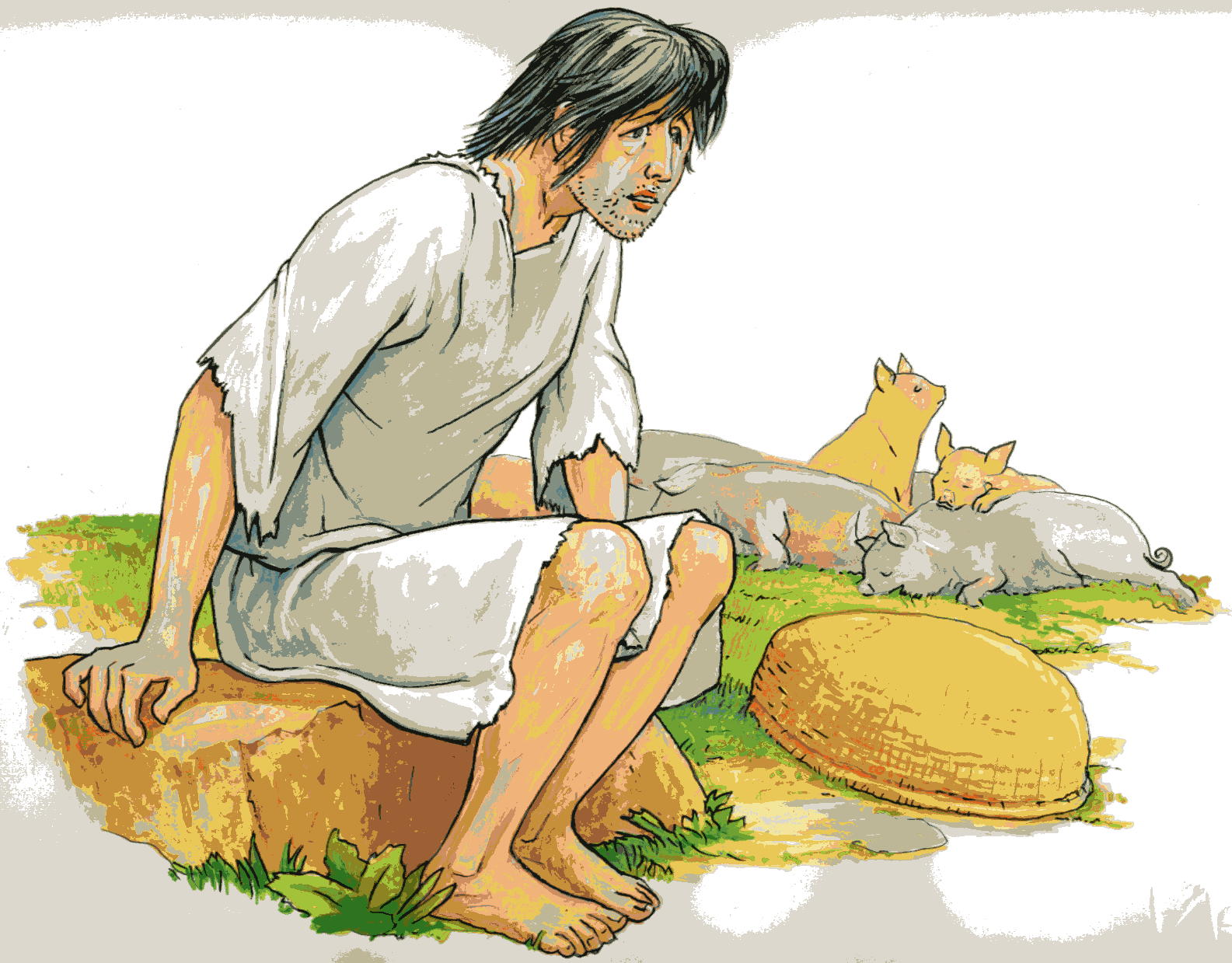 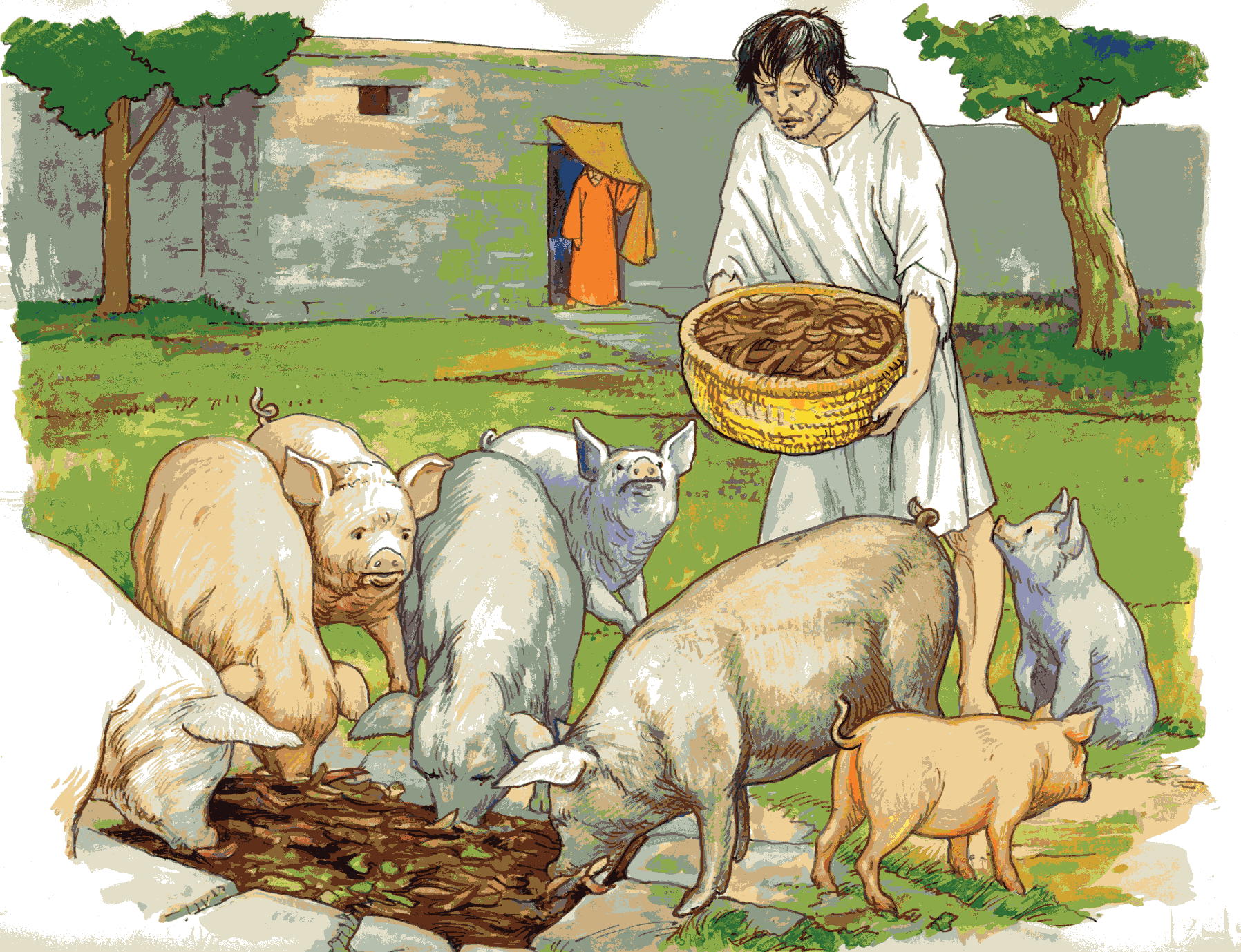 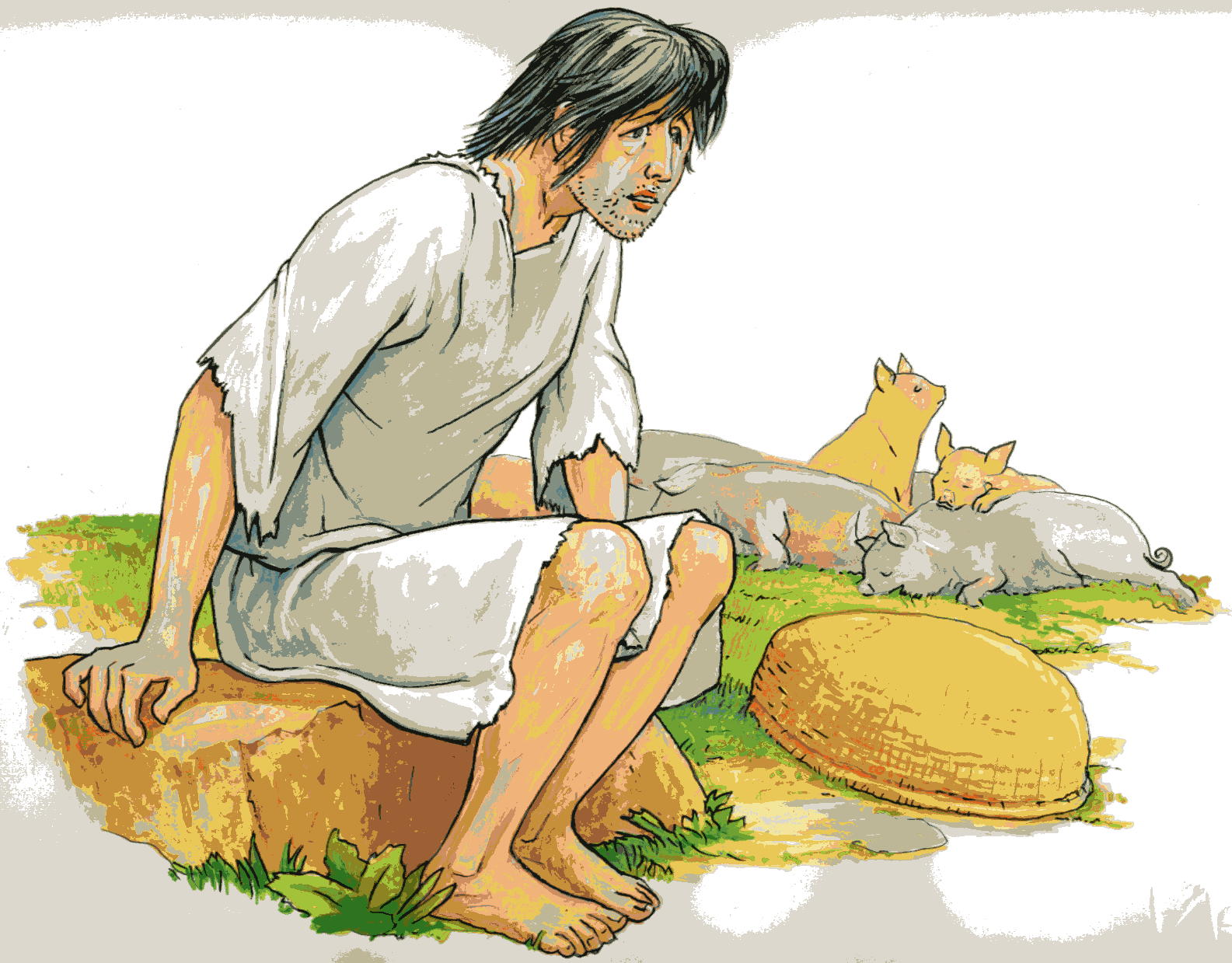 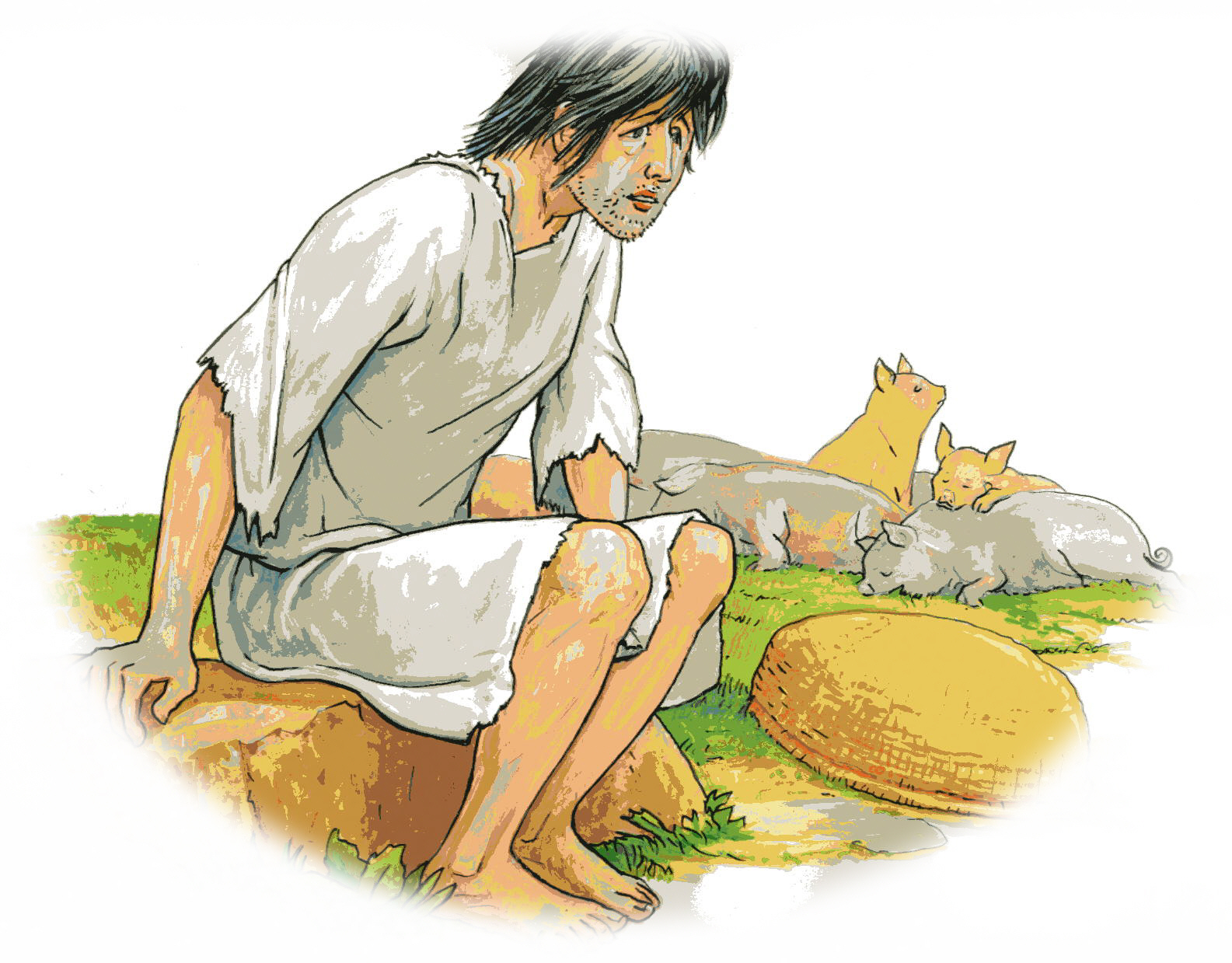 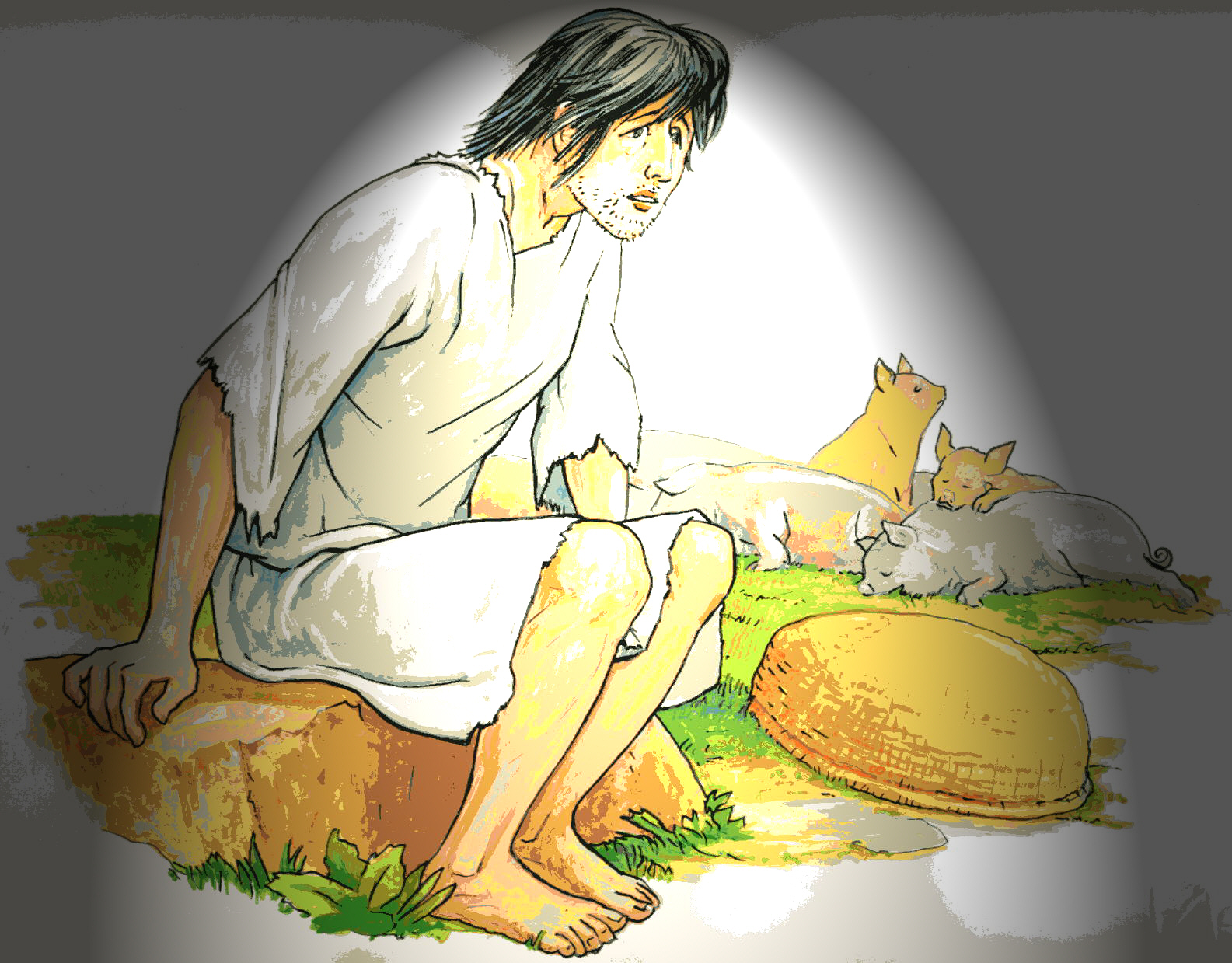 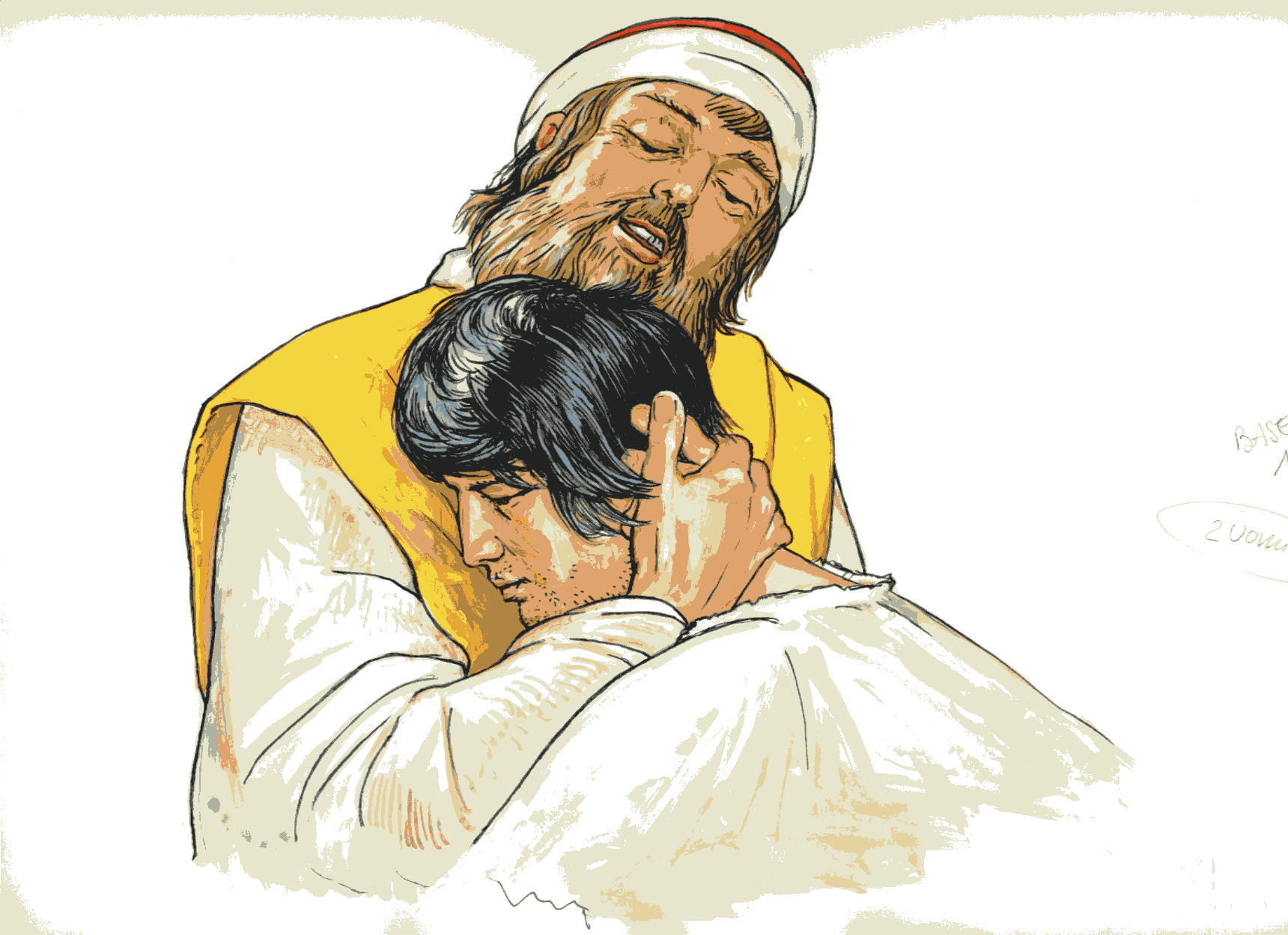 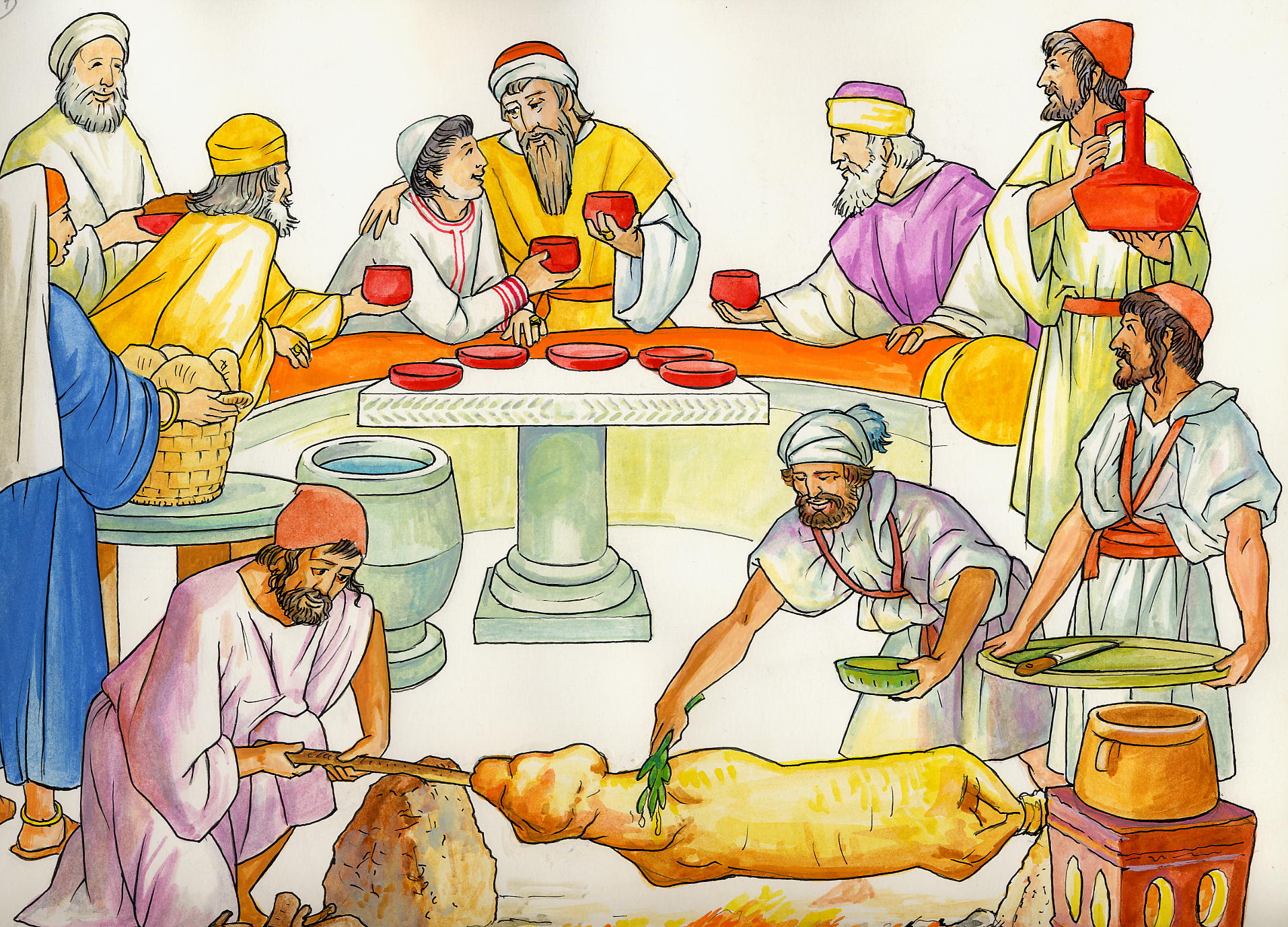 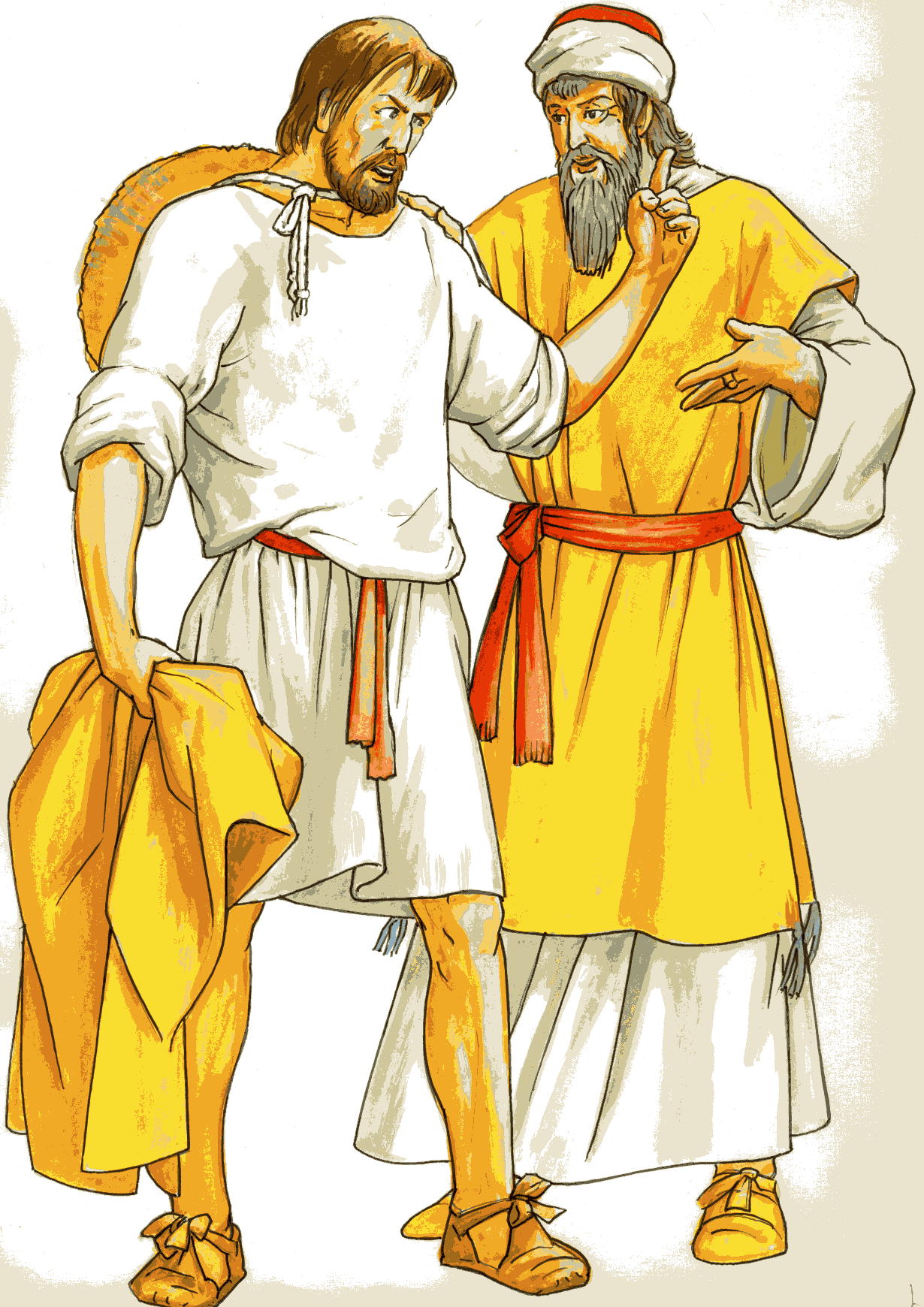